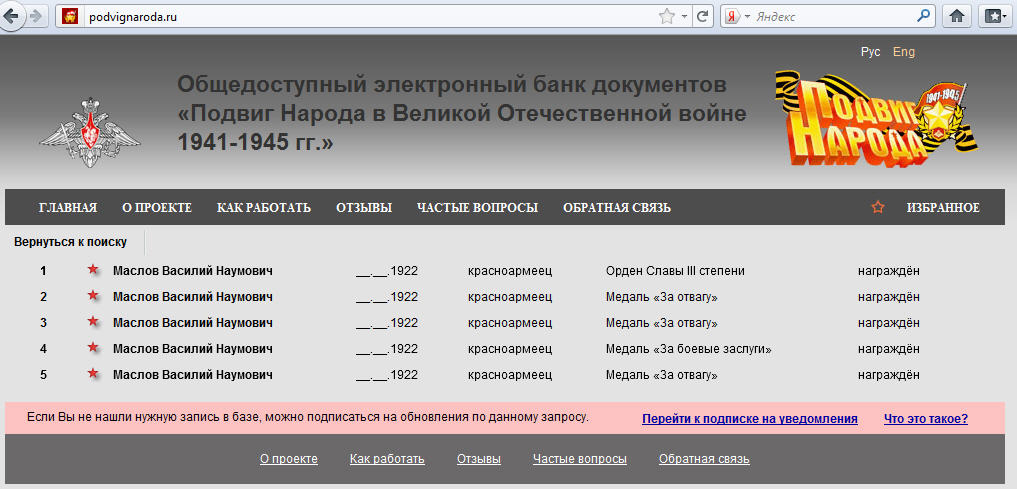 Маслов Василий Наумович, 1922 г.р., красноармеец
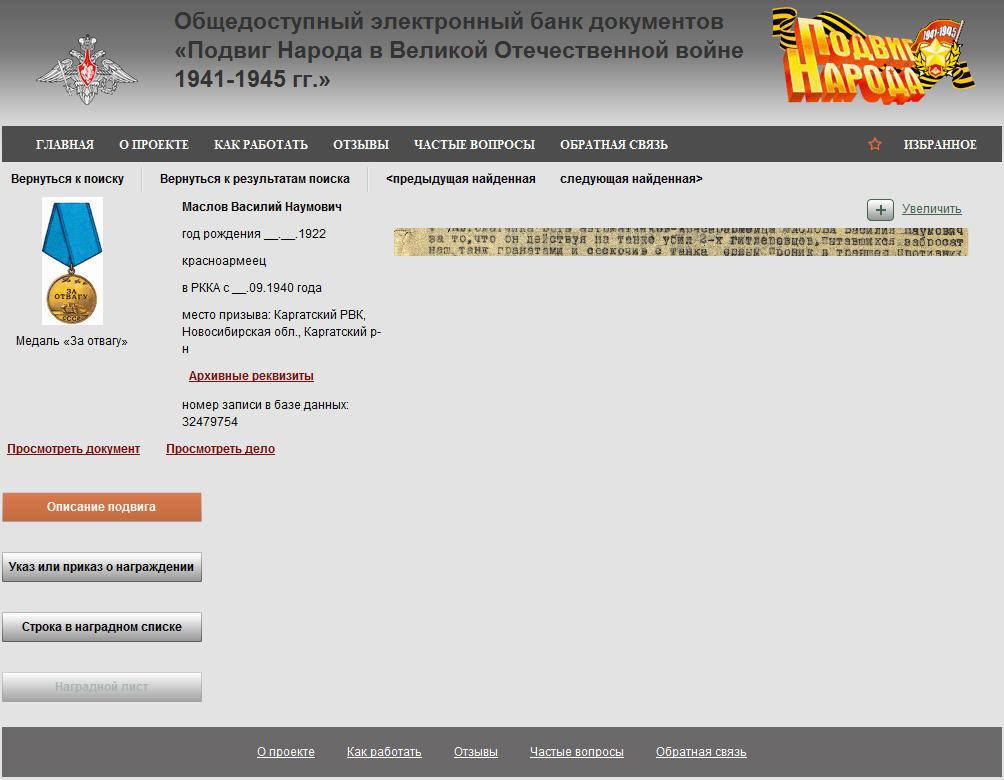 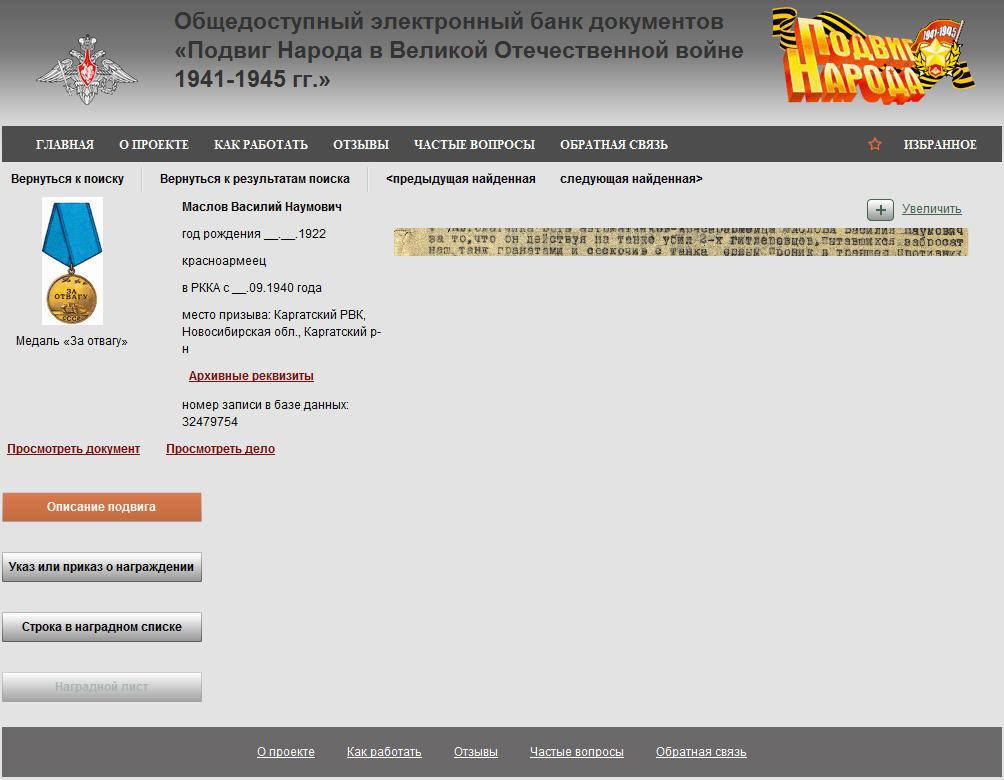 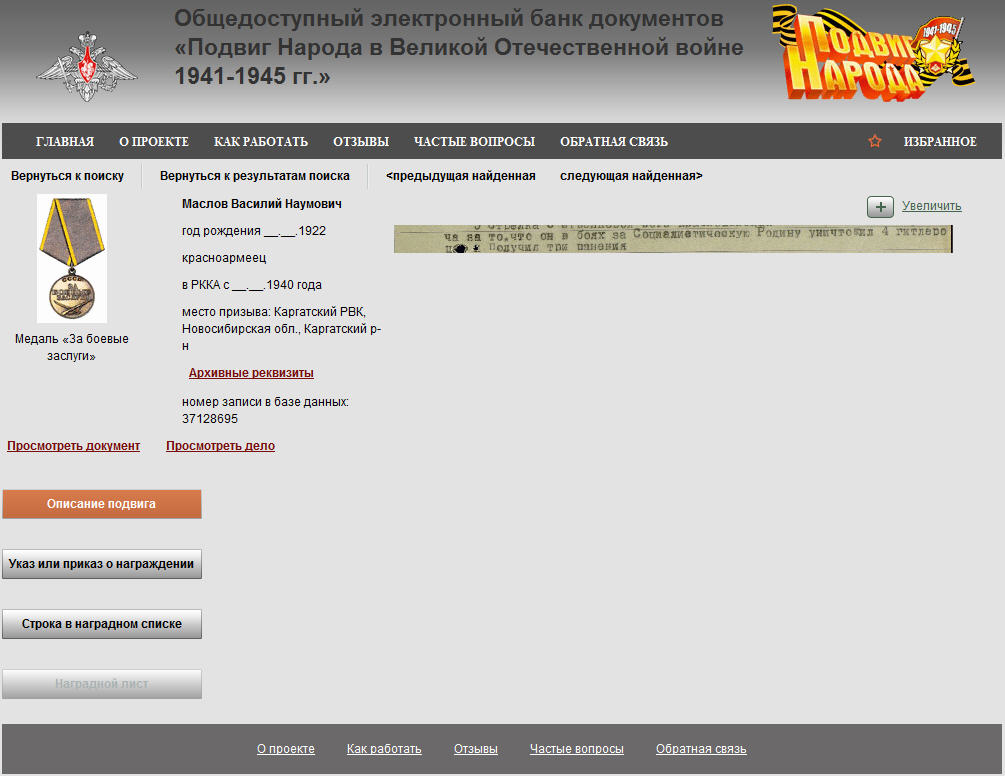 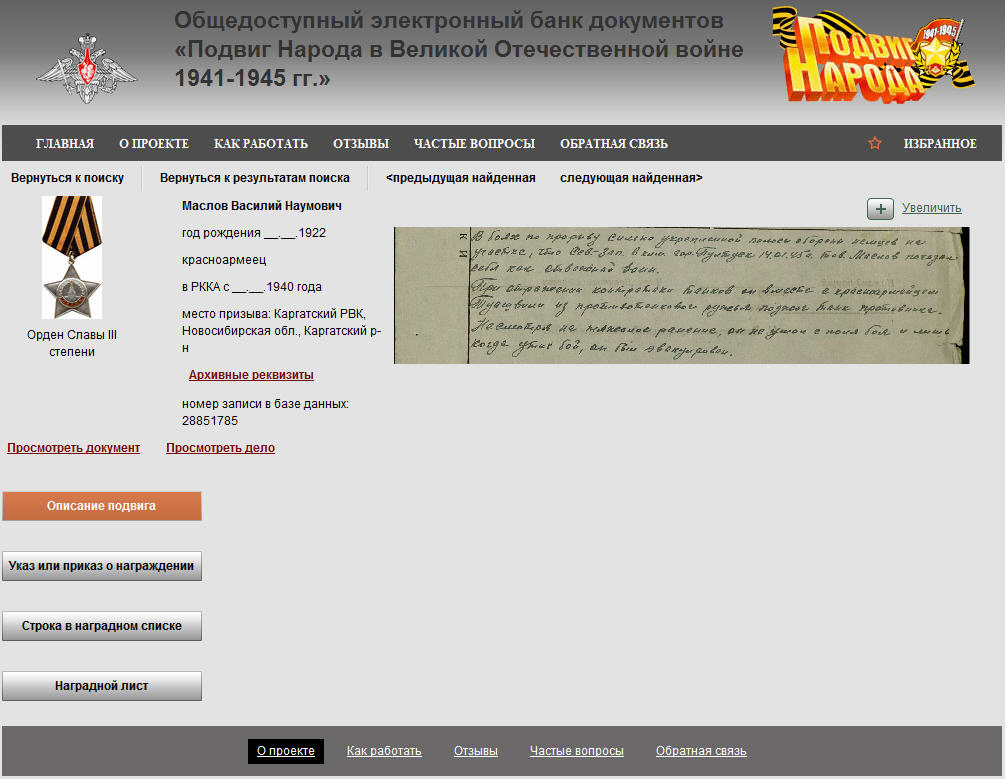 6 августа 1944 г
28 июня 1944 г
2 октября 1944 г
30 января 1945 г
Маслов Василий Наумович, 1922 г.р., красноармеец
381-й Стрелковой Дивизии, 1263-го Стрелкового Полка
Должности:
- Автоматчик роты автоматчиков (28 июня 1944 г)
- Стрелок 8-й стрелковой роты (2 октября 1944 г)
- Бронебойщик взвода ПТР 3-го стрелкового батальона (14 янв.1945 г)
381-я Стрелковая Дивизия
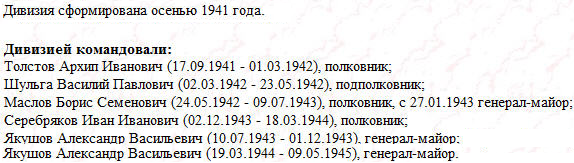 381-я Стрелковая Дивизия. Боевой путь
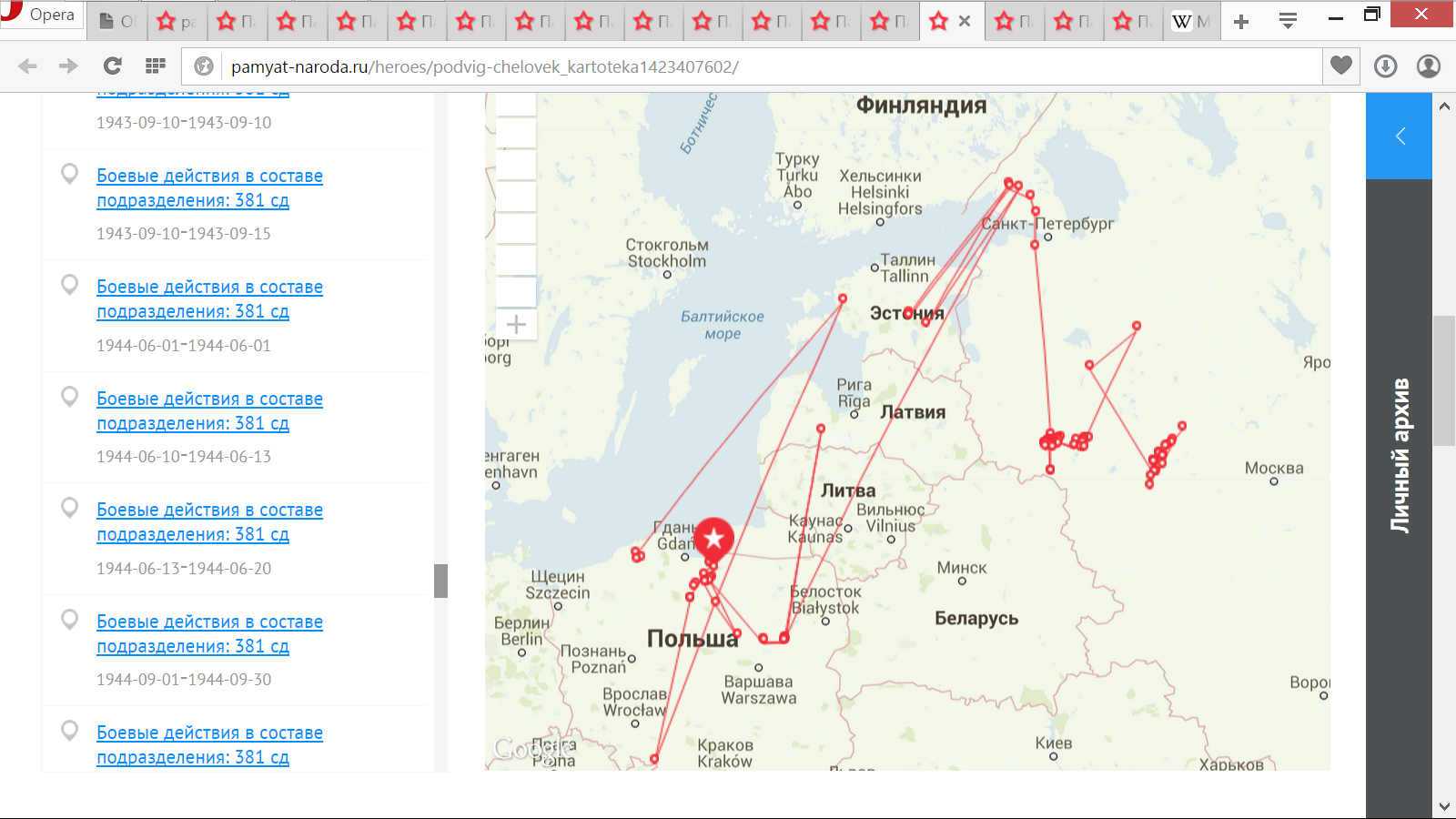 http://gpw.zlatschool-15.ru/zlatoust_front.html
Вестник музея истории Уральского государственного экономического университета: Периодическое, историко-литературное издание. – Екатеринбург: УрГЭУ, 2002. Вып. 1(2), дополн. – 308 с. (с фотографиями). 

Воспоминания Завершинского Александра Александровича

В первых числах мая 1944г. в полном боевом составе наша дивизия влилась в состав 21-й армии и прибыла в предместье города Ленинграда в распоряжение Ленинградского фронта. Ровно в 10.00 открыли огонь сотни наших орудий, заработали сразу десятки гвардейских минометов "катюш". Все вокруг скрылось в дыму и пламени. От стоявшего грохота выстрелов и доносившихся разрывов снарядов и мин не было слышно человеческого голоса на расстоянии трех-пяти метров друг от друга. Еще не кончилась артподготовка, как в небе появились краснозвездные бомбардировщики и штурмовики в сопровождении наших истребителей. Они тоже хорошо обработали оборону противника. Затем вперед пошли передовые батальоны. Враг упорно сопротивлялся. В первый день наше продвижение оказалось не- значительным. Мы лишь вклинились в оборону противника. Прорыв был осуществлен лишь на второй день боя, когда в дело вступили наши танки, и первым при их поддержке в прорыв устремился один из наших полков, его успех поддержали и успешно стали развивать другие полки нашей дивизии, а затем и другие части обороны. 
За смелые и активные боевые действия нашей дивизии было присвоено почетное наименование Ленинградской, и с мая 1944г. наша дивизия стала именоваться 381-я стрелковая Ленинградская.
Воспоминания Завершинского Александра Александровича
(май-июль 1944г)

На Карельском перешейке наша дивизия, прижав противника к Вуоксинской водной системе, смело, и решительно атаковав противника, заставляла его уступать рубеж за рубежом, а затем и опрокинула его за озеро Вуокса. После, захватив плацдарм на правом берегу Вуоксинской водной системы за населенным пунктом Барышко и острова Телячий, противник отчаянно сопротивлялся, атаки были беспрерывные по всему фронту дивизии. Помню ужасный факт. Противник впереди атакующих пустил полуголых женщин-монашек с автоматами в руках. Вода в реке от крови и плавающих раненых стала розовой. 

4 июля 1944г. 1263 стрелковый полк нашей дивизии после мощной артподготовки перешел к штурму труднодоступных и сильно укрепленных высот на правом берегу реки Вуокса, и, преодолев яростное сопротивление противника, вышел на правый берег реки и прочно удерживал захваченный рубеж. 

В этих боях особенно отличились батарея 76-мм пушек старшего лейтенанта Горячева, установившего свои пушки на высоте 20,0 и в упор расстреливающего контрнаступающую пехоту противника. Красноармеец Ахметов с небольшой группой бойцов, 25 человек, при выходе из строя командира роты, мужественно и храбро отбивали ожесточенные контратаки противника.
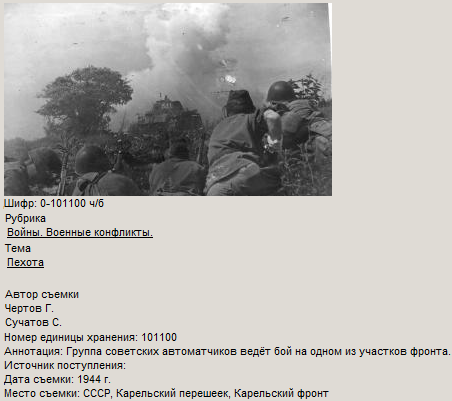 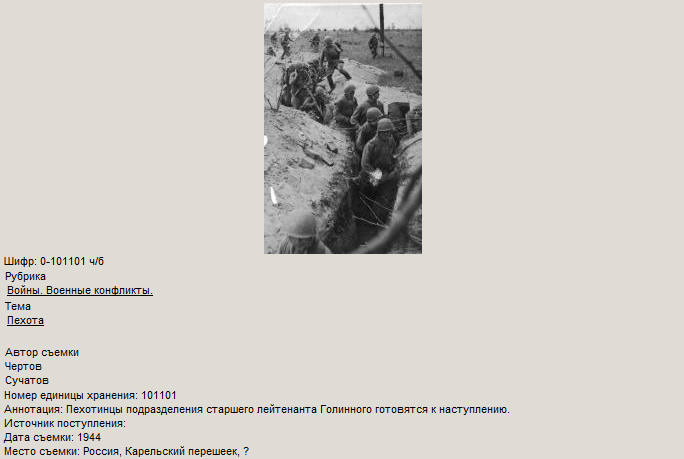 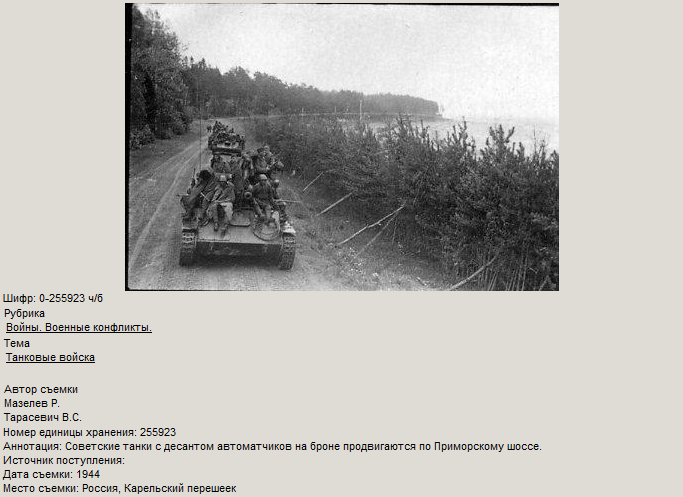 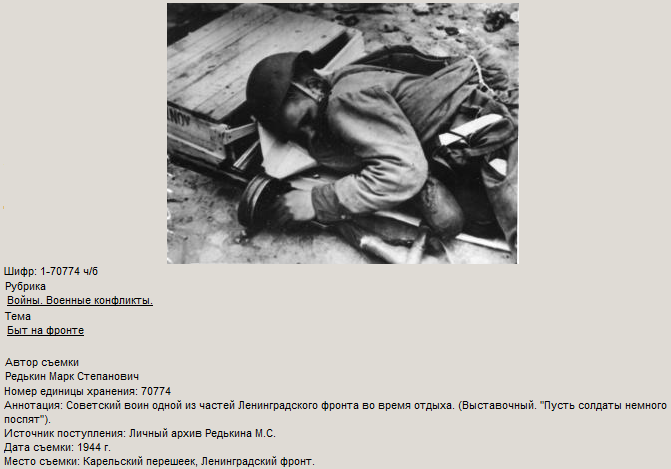 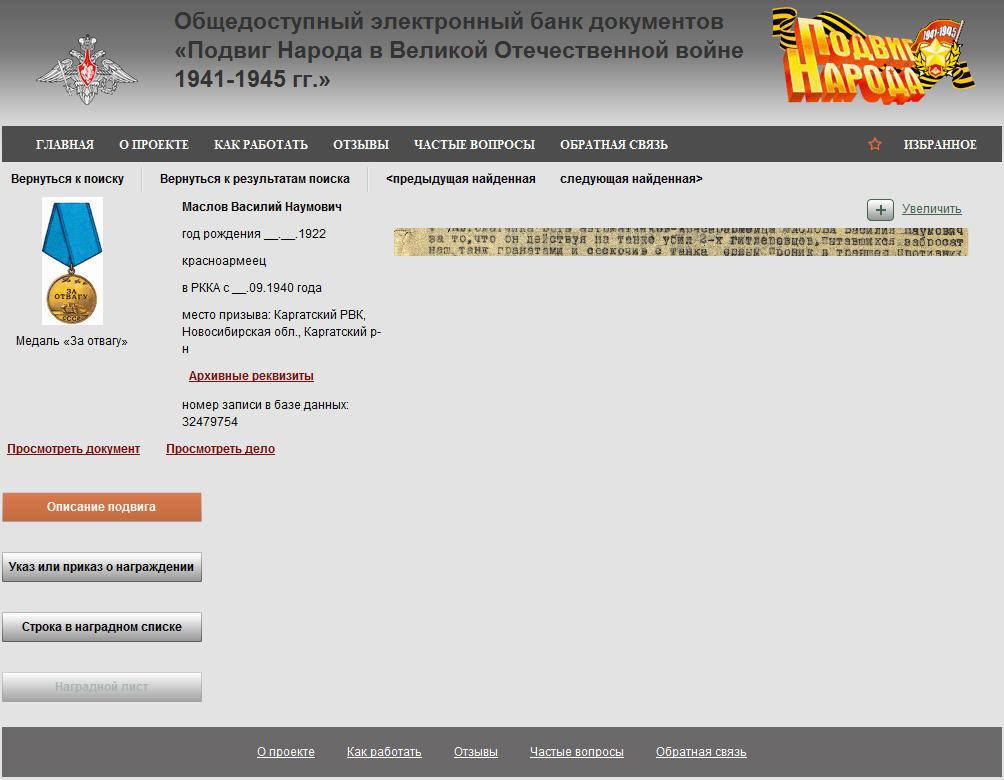 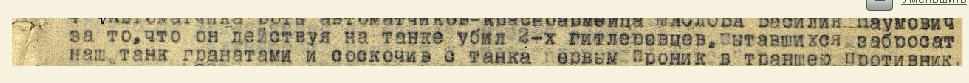 ПРИКАЗ от 28 июня 1944 г (первая награда)
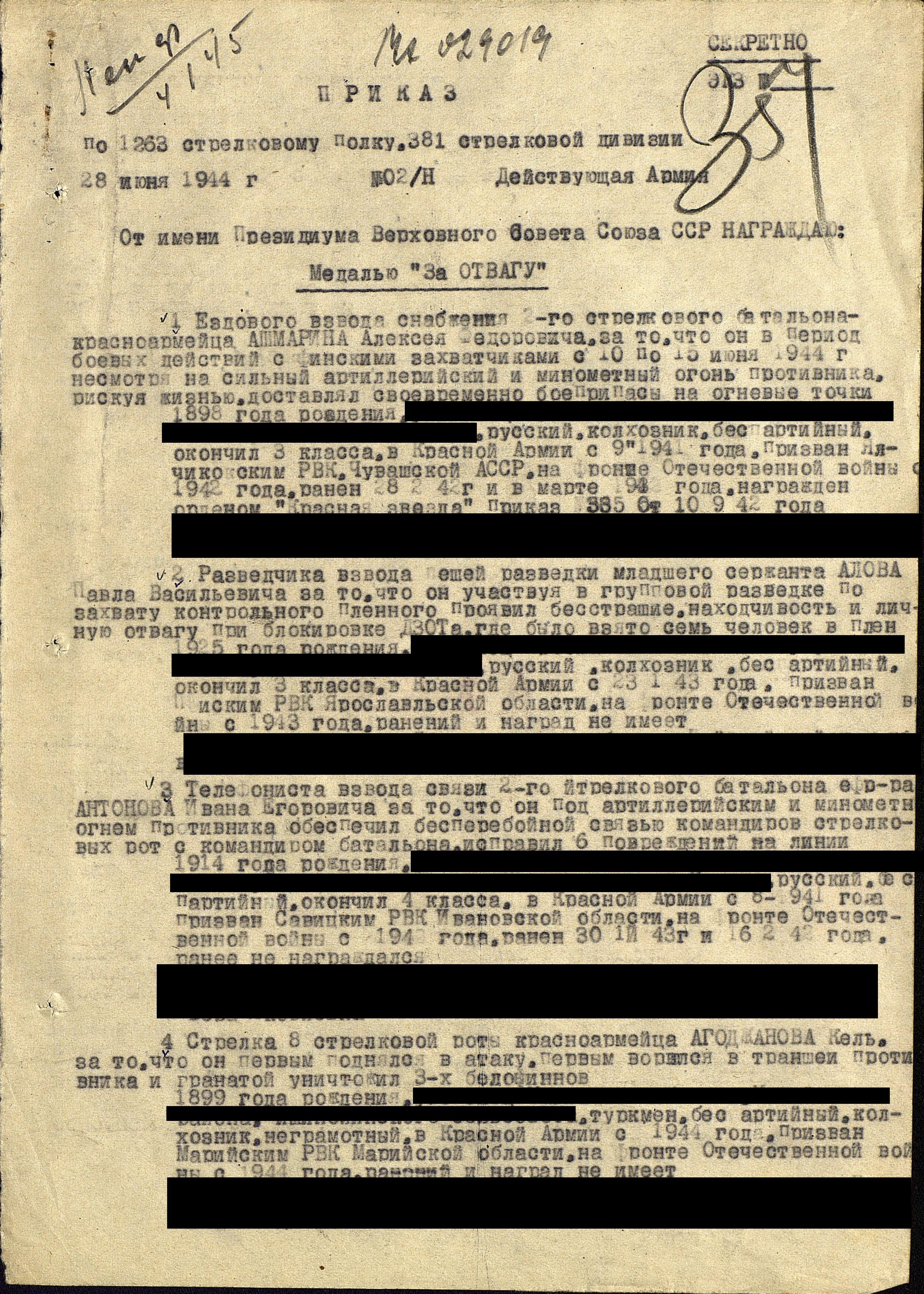 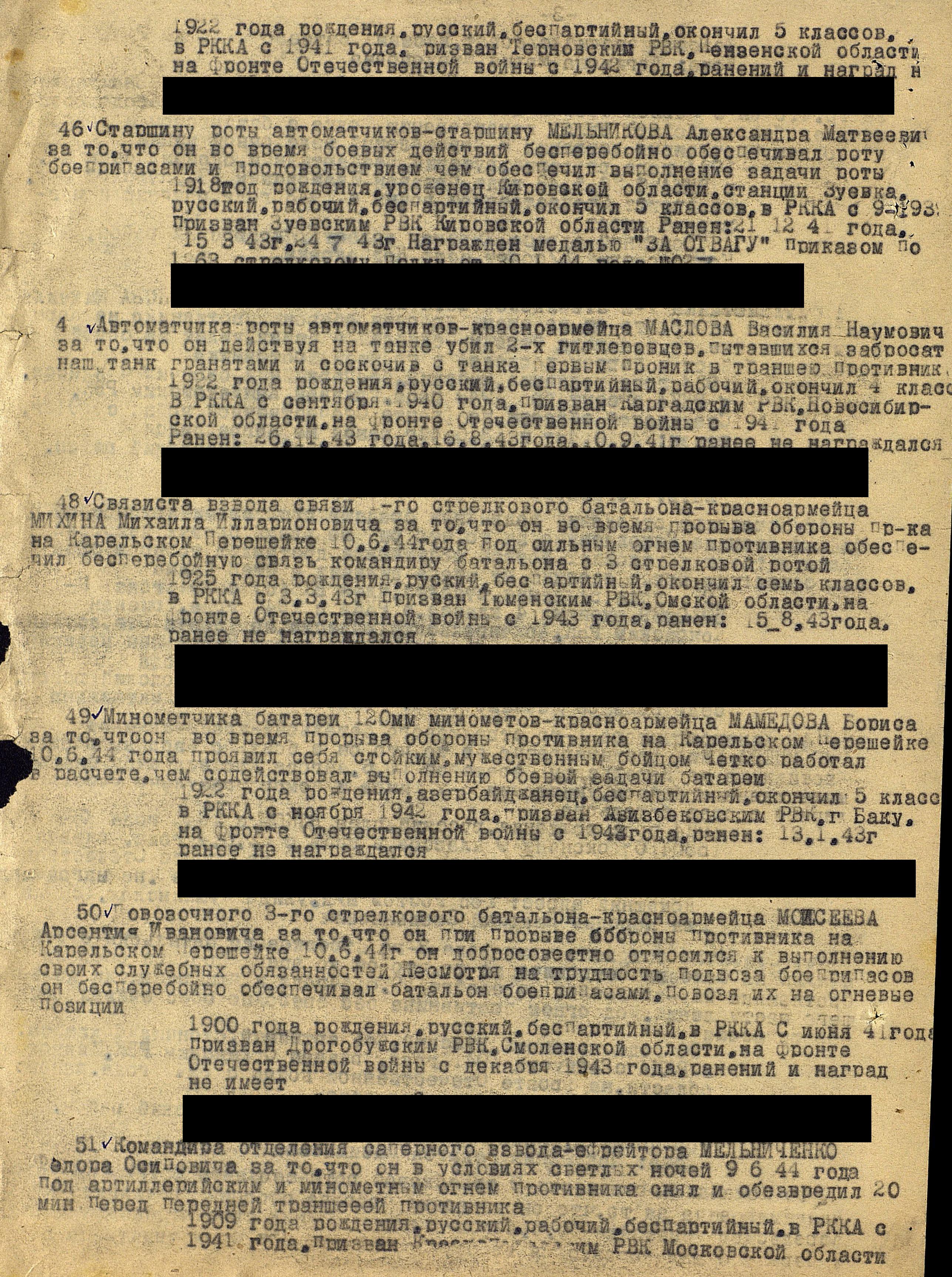 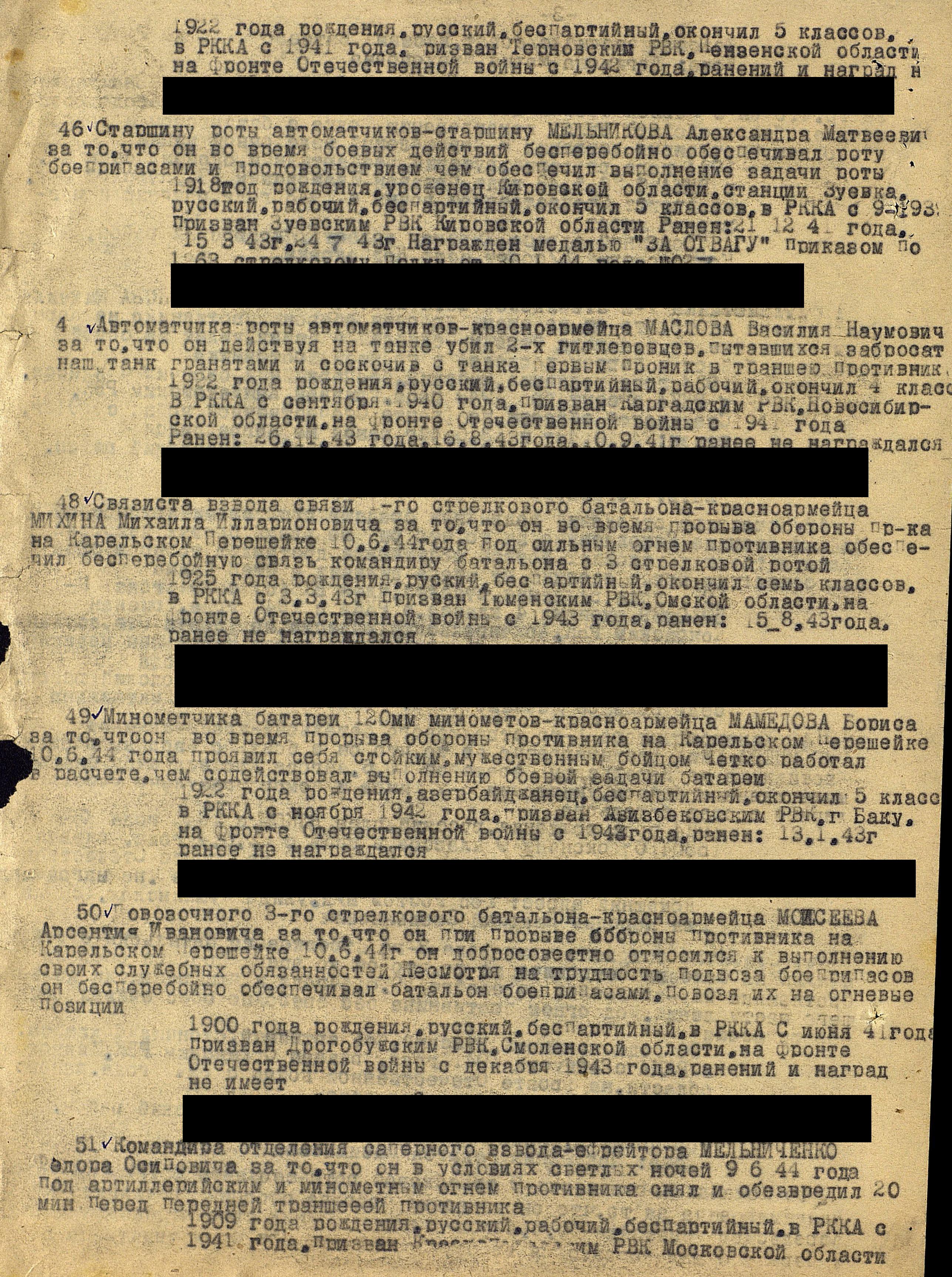 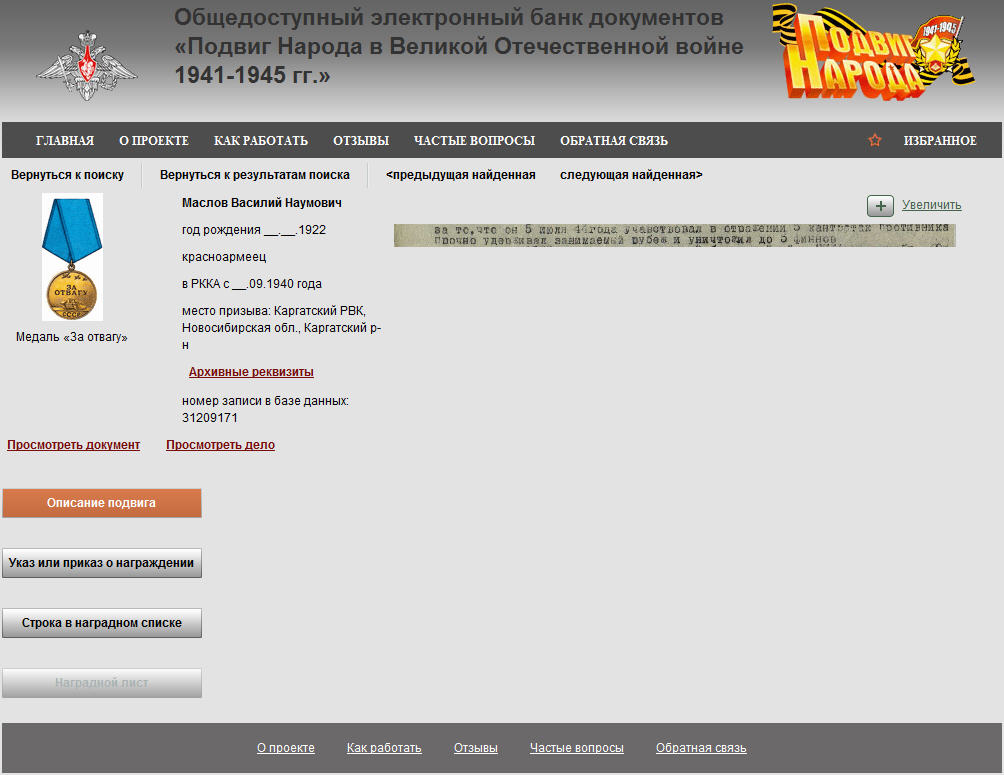 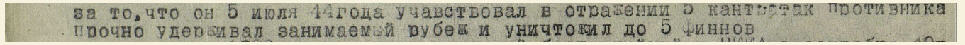 ПРИКАЗ от 6 августа 1944 г
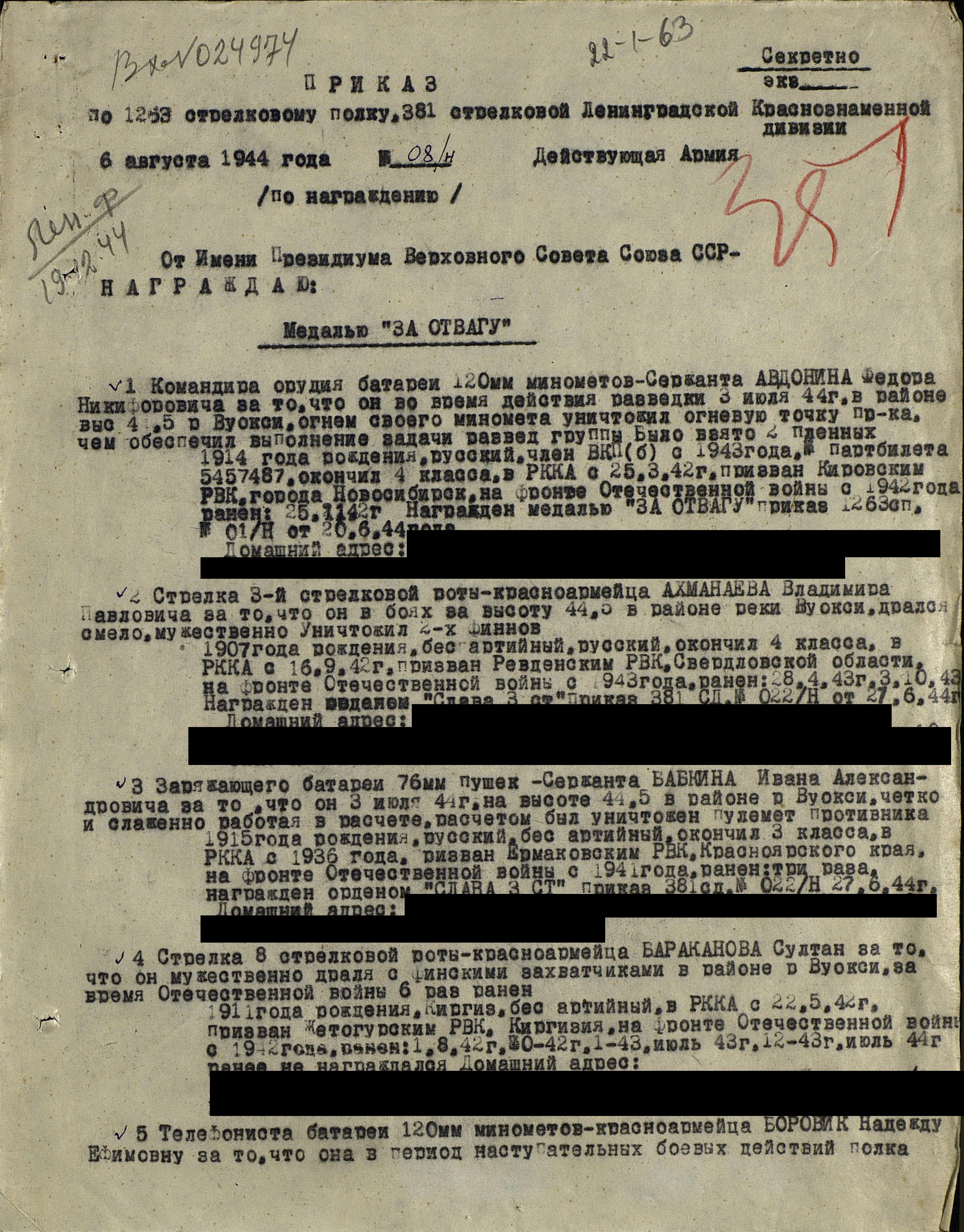 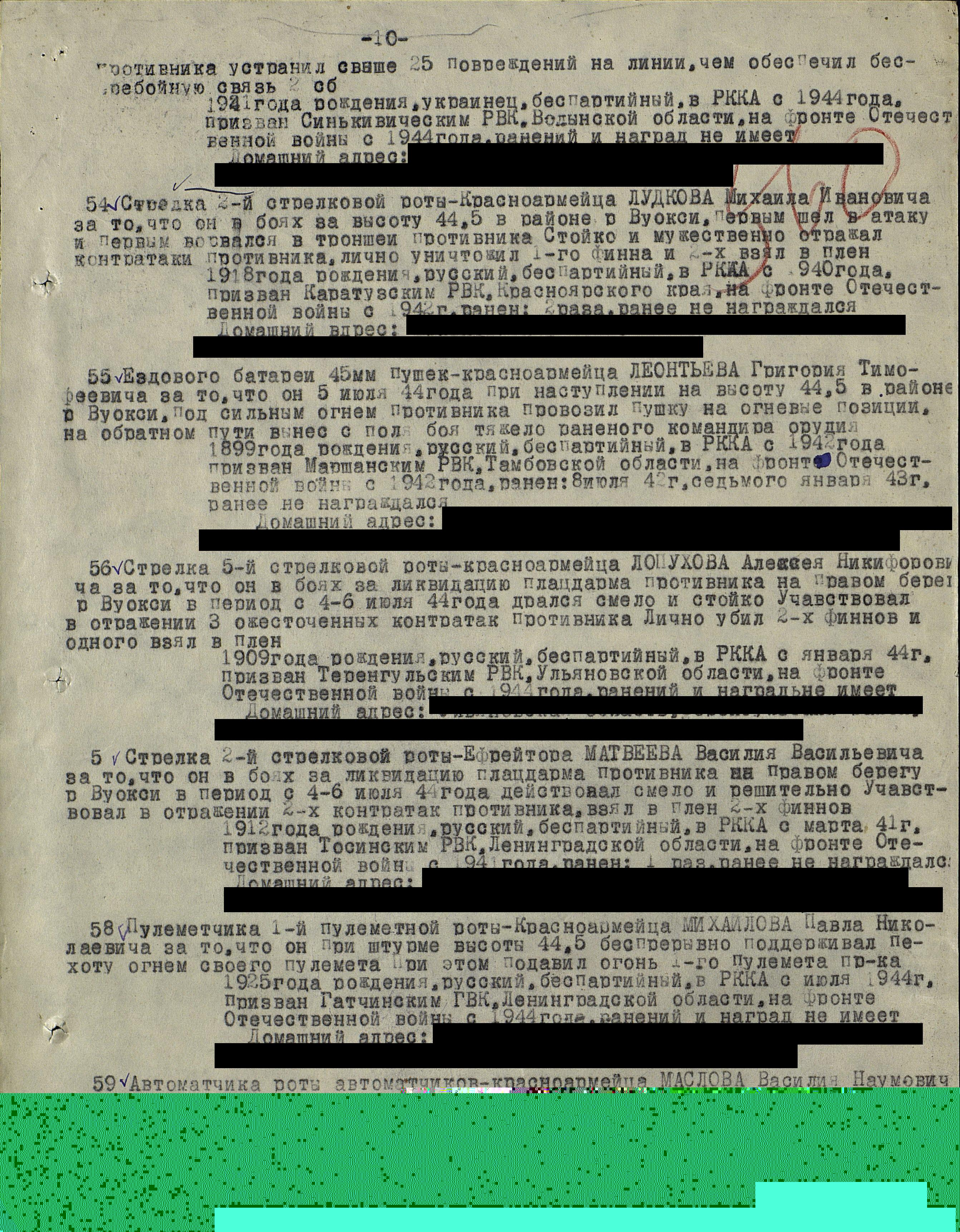 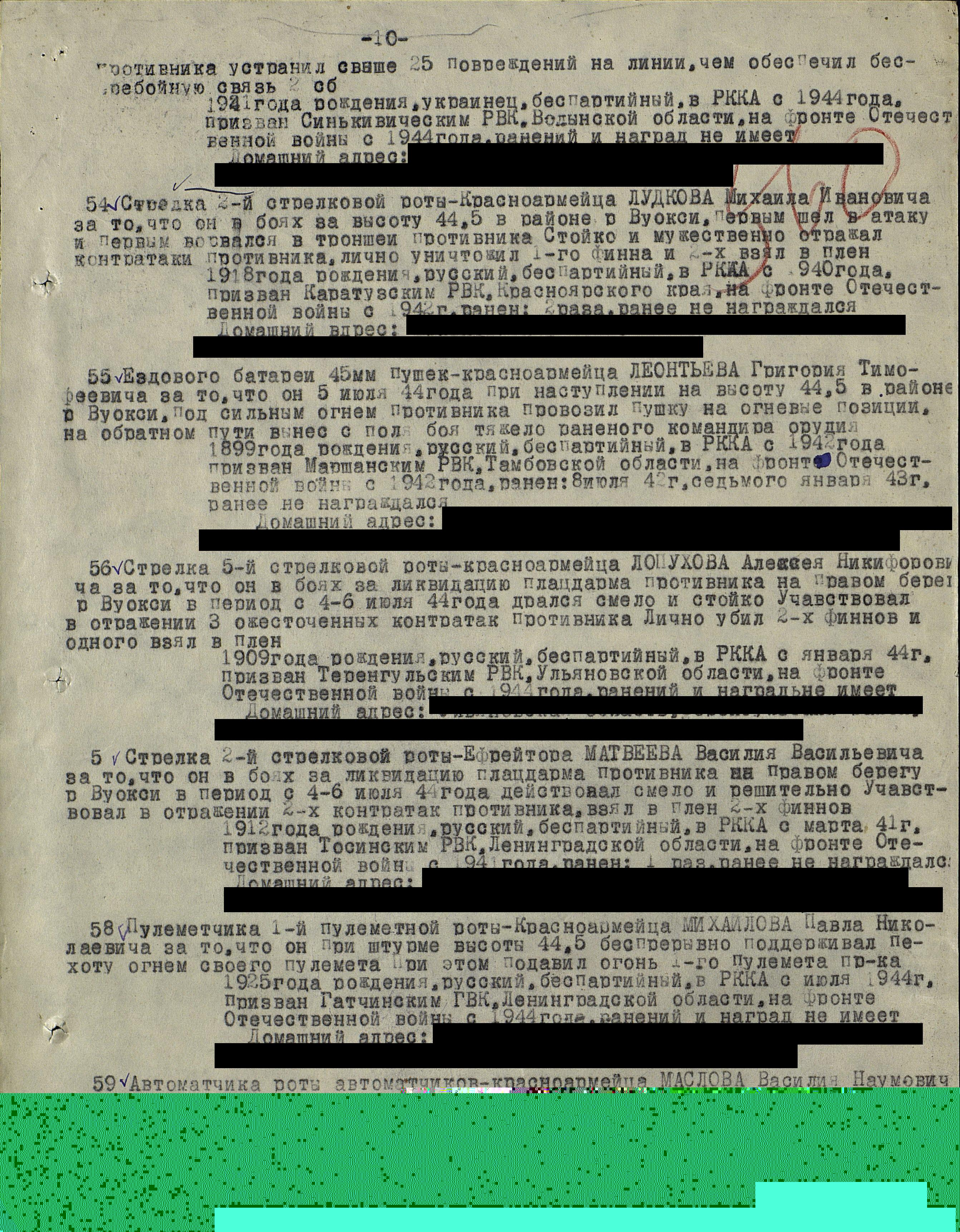 Воспоминания Завершинского Александра Александровича
(июль-август 1944 г)

7 июля полк, окончательно преодолев сопротивление противника, разгромив его оборону на правом берегу реки, захватив переправу и две церкви, в районе Яи-Рюци, где финны особенно упорно сопротивлялись, прикрывал переправу своих войск через реку. 

Сопротивление противника было сломлено, противник частью был уничтожен, а частью потоплен при переправе через реку. В этом бою полком было уничтожено до 500 финских солдат и офицеров, 28 ручных и станковых пулеметов, 23 миномета и много другой военной техники. Взято в плен 380 финских солдат и офицеров со стрелковым оружием и много станковых пулеметов и орудий. 

Славной страницей в боевую историю нашей дивизии войдут июньские бои по овладению сложной водной преграды Вуокси. 

Форсировав реку Вуокси и преодолев ряд сопротивлений, наши войска вошли в какой-то опустевший финский городок, поразивший меня своей чистотой и рациональностью построек.
05.08.44г. по радио было передано сообщение о перемирии с Финляндией, с этого числа дивизия получила приказ о прекращении военных действий на территории Финляндии. Обанкротившееся правительство Финляндии под натиском наших войск и прогрессивных кругов населения запросило у Советского правительства переговоры о перемирии и приняло условия СССР. 19.09.44г. было подписано соглашение о перемирии между СССР и Финляндией. Создались условия для разгрома немецко-фашистских войск на территории Прибалтийских республик. В пойме Вуоксинской системы наша дивизия сделала большие заготовки сена и зерна. За успешную заготовку я и мои подчиненные были награждены орденами Красной Звезды и медалями "За боевые заслуги". 

19 августа 1944г. дивизия выгрузилась на станции Гдов и, совершив марш, в 14.00 часов сосредоточилась северо-восточнее городов: Тарту, Трохов, Тамерау. 

Конец августа-сентябрь???
Наревский плацдарм 

Наревский плацдарм — плацдарм на левом берегу реки Нарев (Польша) в районе городов Пултуск и Сероцк, захваченный совесткими войсками в ходе наступления 
4 сентября 1944 года и удерживаемый до 19 окт. 1944 г. 

Немецкое командование называло наревский плацдарм «пистолетом, направленным в сердце Германии» и предприняло беспрецендентные усилия по его ликвидации. Участники боёв на плацдарме вспоминали, что это были самые тяжелые для них бои за всё время войны. 

Только с 4 по 10 октября немецкая армия потеряла, атакуя плацдарм, 407 танков и более 20000 убитыми.
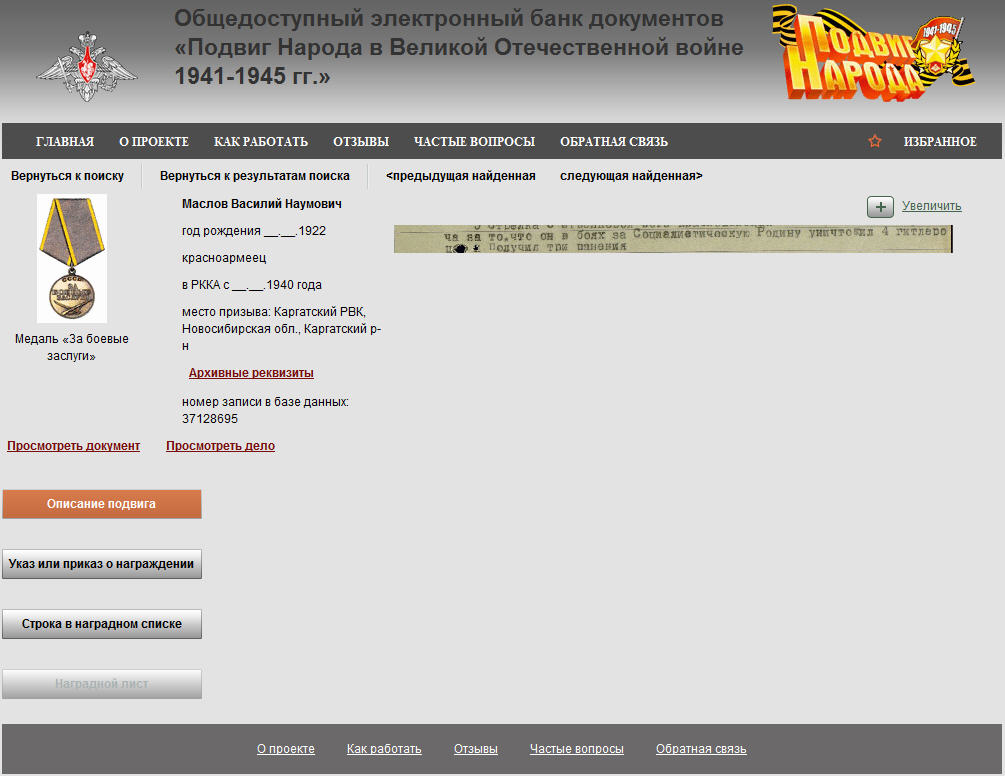 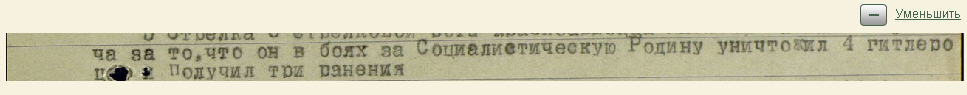 ПРИКАЗ от 2 октября 1944 г
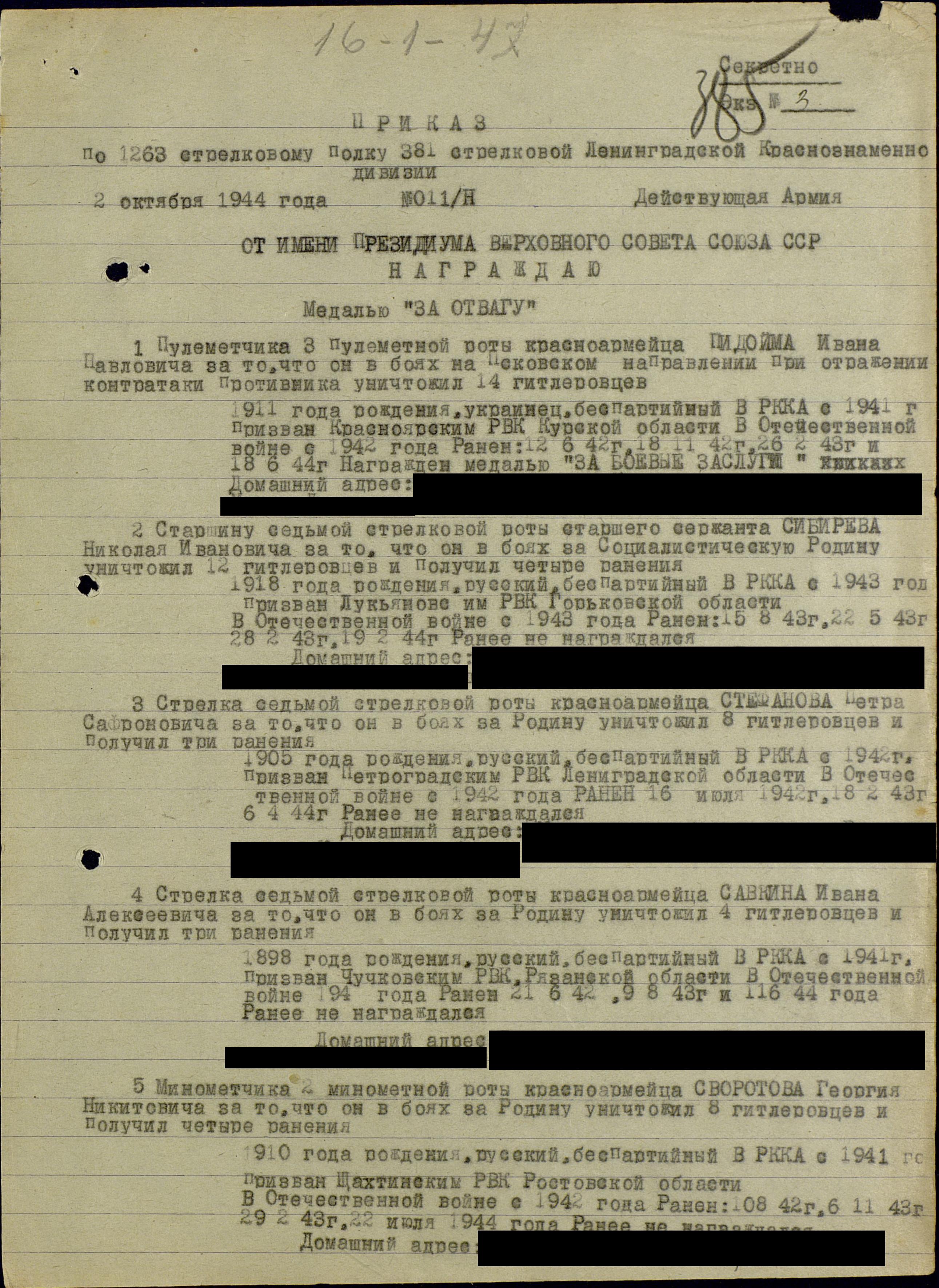 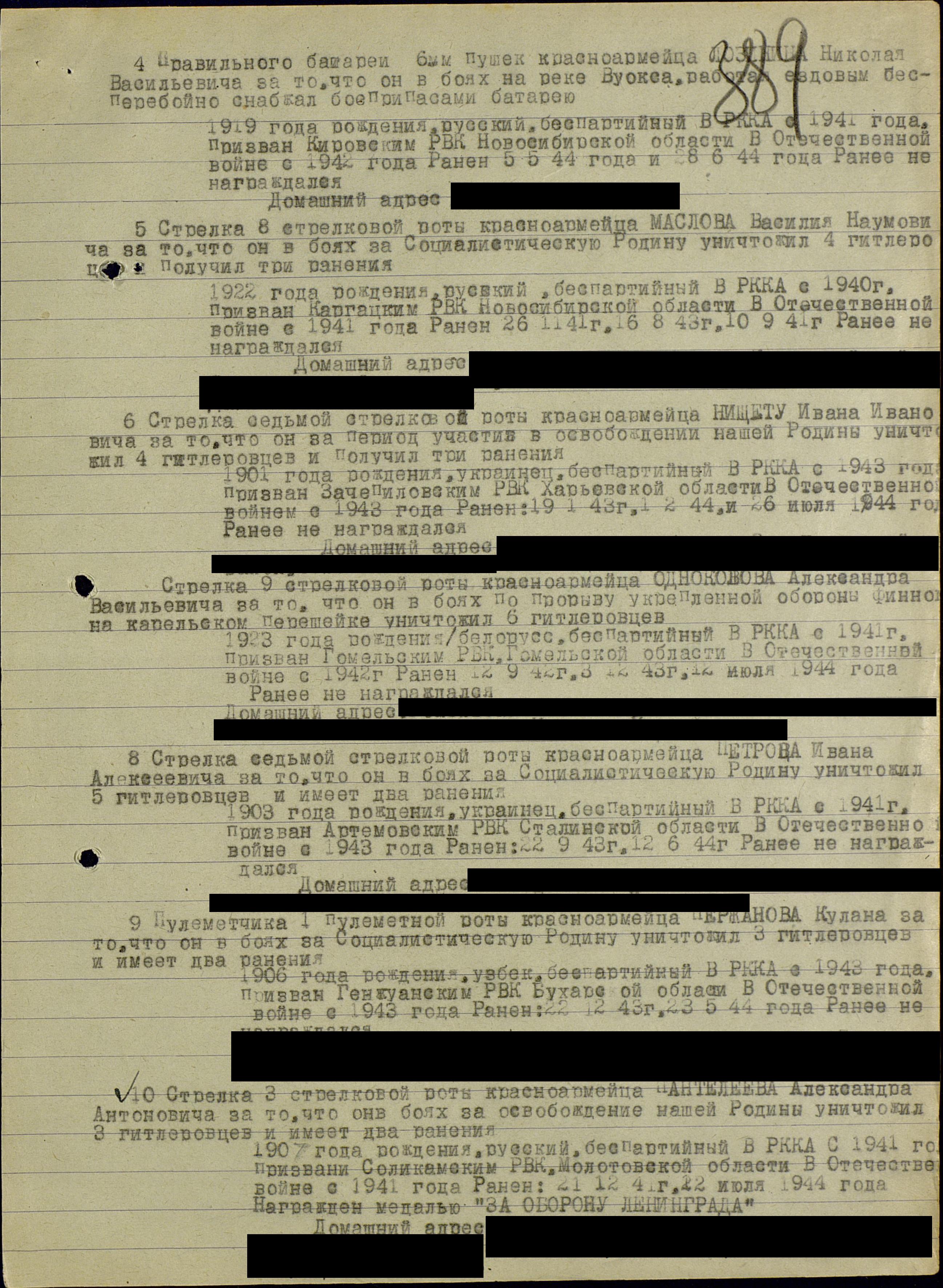 Воспоминания Завершинского Александра Александровича

2-й Белорусский фронт, в его состав входила наша армия и наша Ленинградская стрелковая дивизия, наступал на Гшаныш-Млову-Мариенбург. 

Далее на Эльбинг к Балтийскому морю с задачей: 
прикрыть наступление 1-го Белорусского фронта от ударов из Восточной Пруссии и отрезать группу армии "Центр", разгромив ее во взаимодействии с 3-м Белорусским фронтом, наступавшим на Кенигсберг. 

19.09.44г. полки нашей дивизии сосредоточились в районе Антонова и города Остров-Мозовецк, где началось формирование и боевая подготовка личного состава к предстоящим боевым действиям по прорыву обороны немцев в районе города Пултуск. 

Разведка полков тщательно вела наблюдение за противником. Точно установила его передний край и его огневую систему. До начала прорыва каждый командир роты тщательно изучил свой участок прорыва, направление дальнейшего движения, организовал взаимодействие с партизанами и поддерживающими средствами.
14 января 1945 года 1263 стрелковый полк в первом эшелоне дивизии прорвал сильно укрепленную, глубоко эшелонированную оборону противника, насыщенную многочисленными дотами и дзотами, минным полем и проволочным заграждением, в 6 км северо-восточнее Пултуска. 

Дивизия целые сутки вела ожесточенные бои с противником. На направлении главного удара дивизии полк выдержал 18 контратак противника. В этих боях противник понес огромные потери, был полностью уничтожен 5 пехотный полк противника, разбито 30 пушек, 12 самоходных орудий, 14 танков, 89 автомашин, более 50 пулеметов, нашими войсками взято в плен более 300 немецких солдат и офицеров, большое количество военной техники, снаряжения и продовольствия. 

К 16.00 часам 16 января поставленную задачу полки дивизии выполнили. Наступление наших войск успешно развивалось. Стремились к скорейшему выходу на государственную границу и в Пруссию - логово врага. 

Сплошного фронта больше не существовало, об этом свидетельствовали пленные немецкие офицеры.
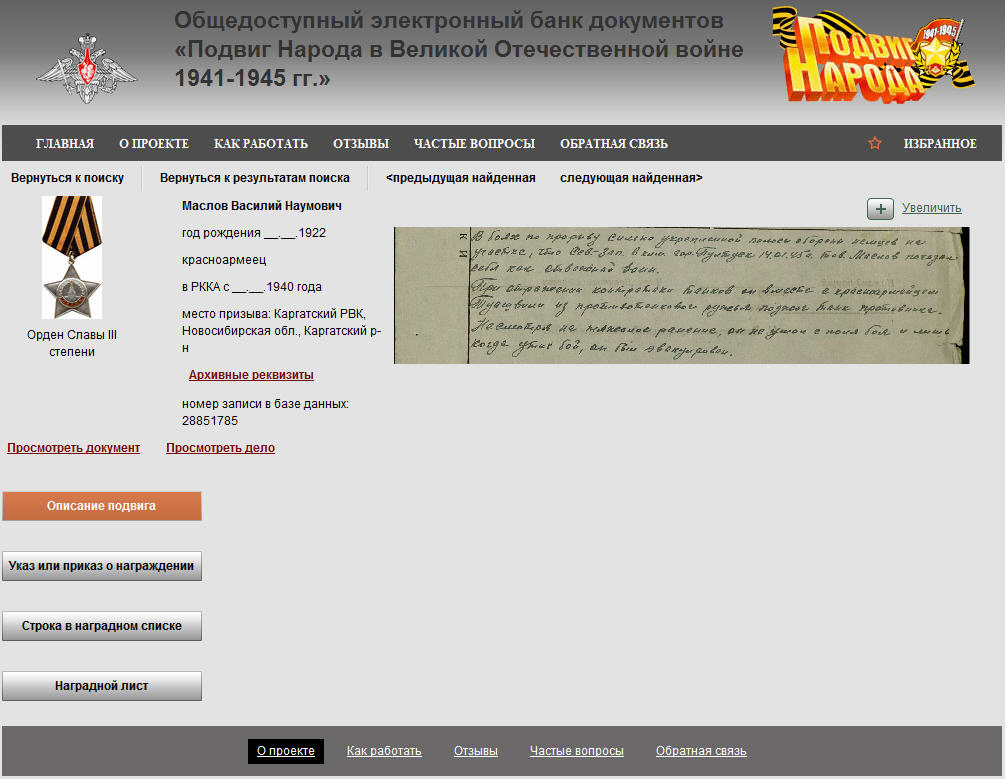 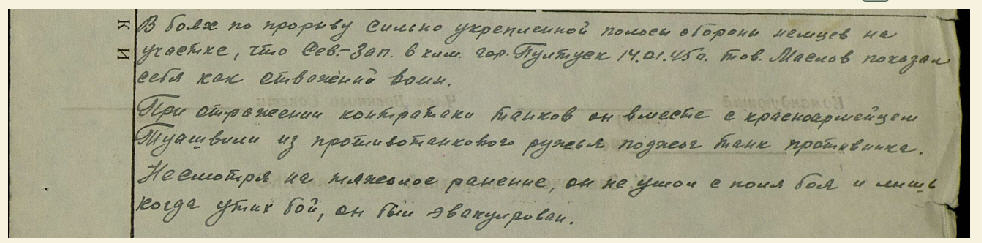 ПРИКАЗ от 30 января 1945 г
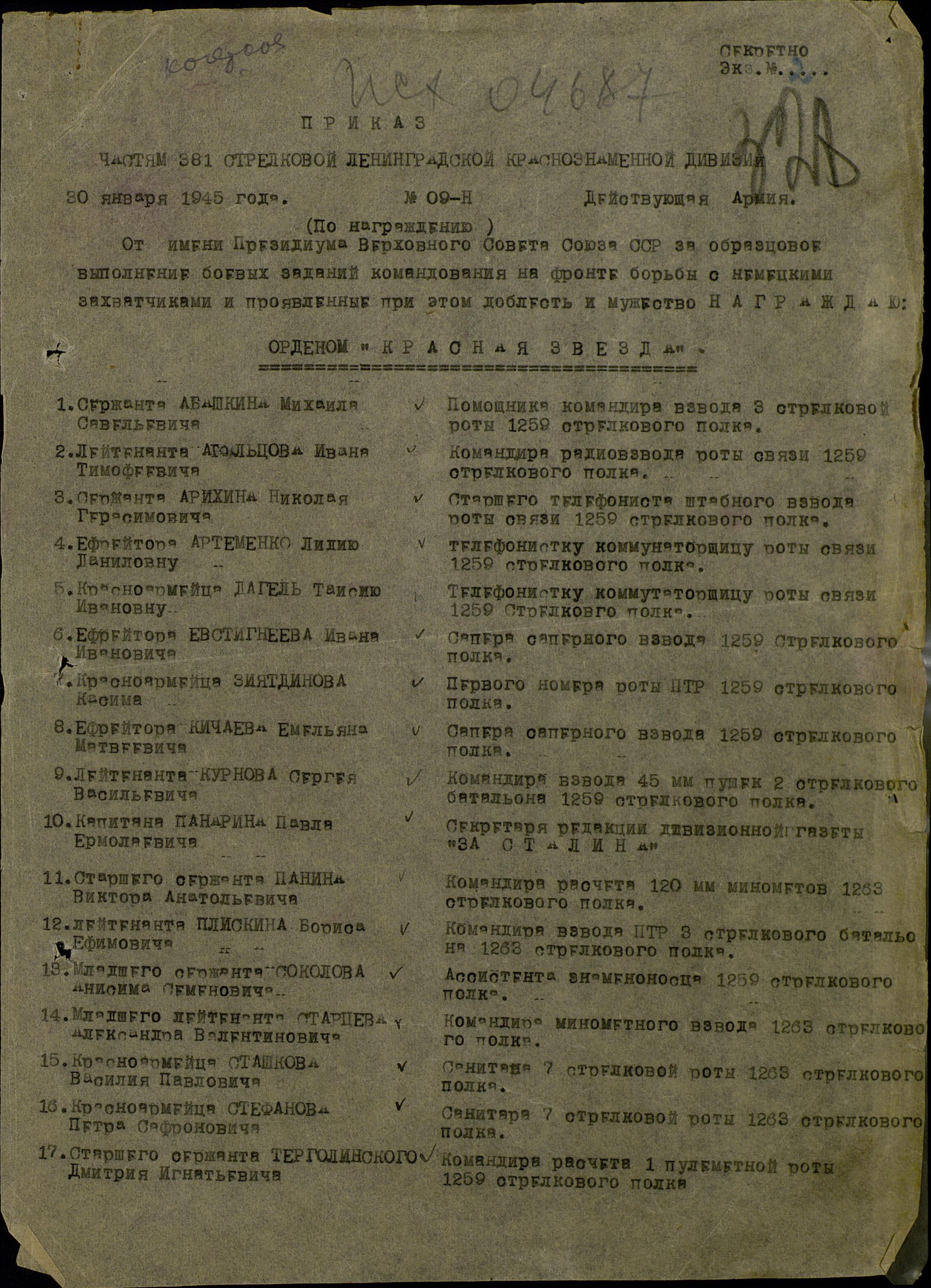 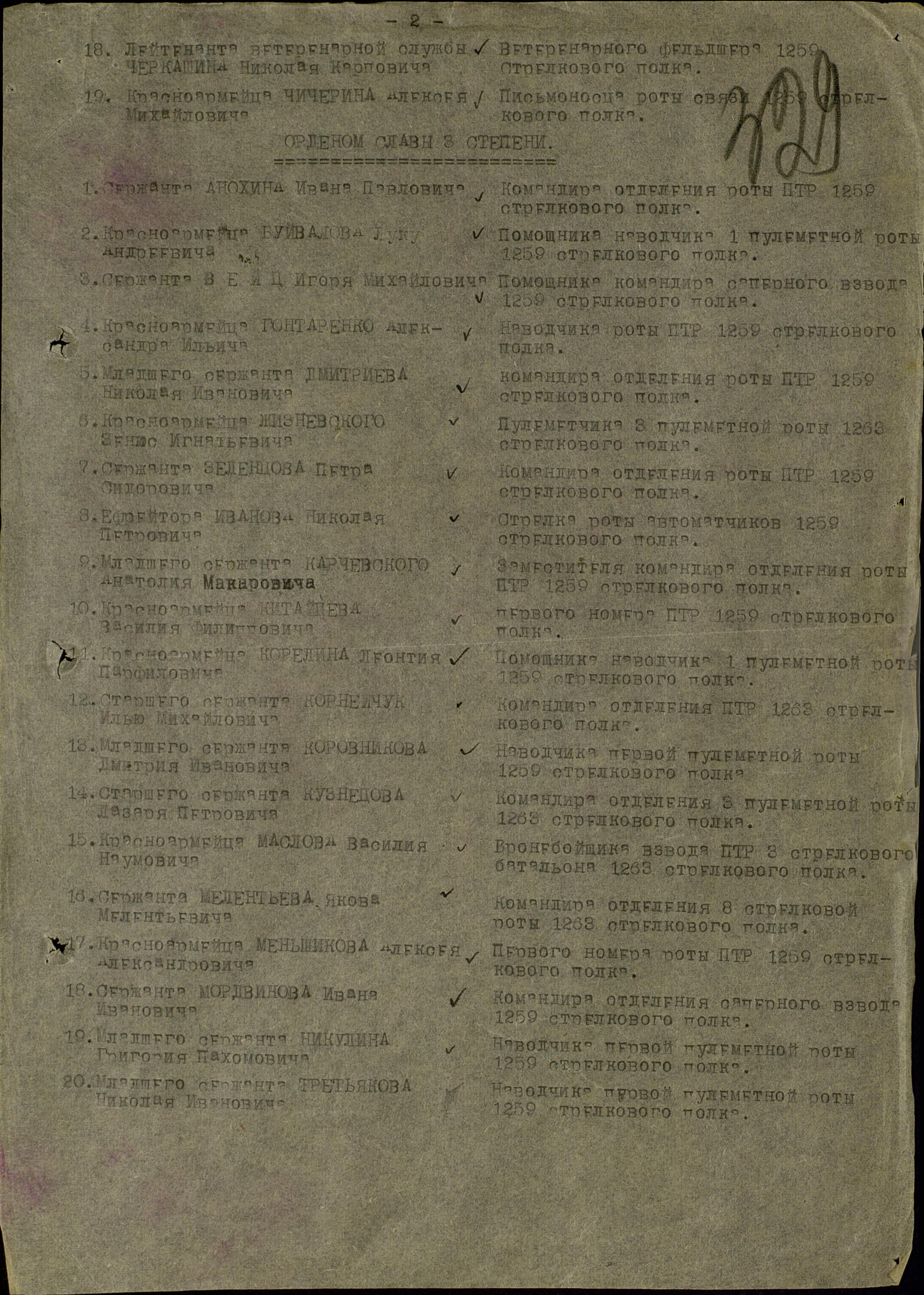 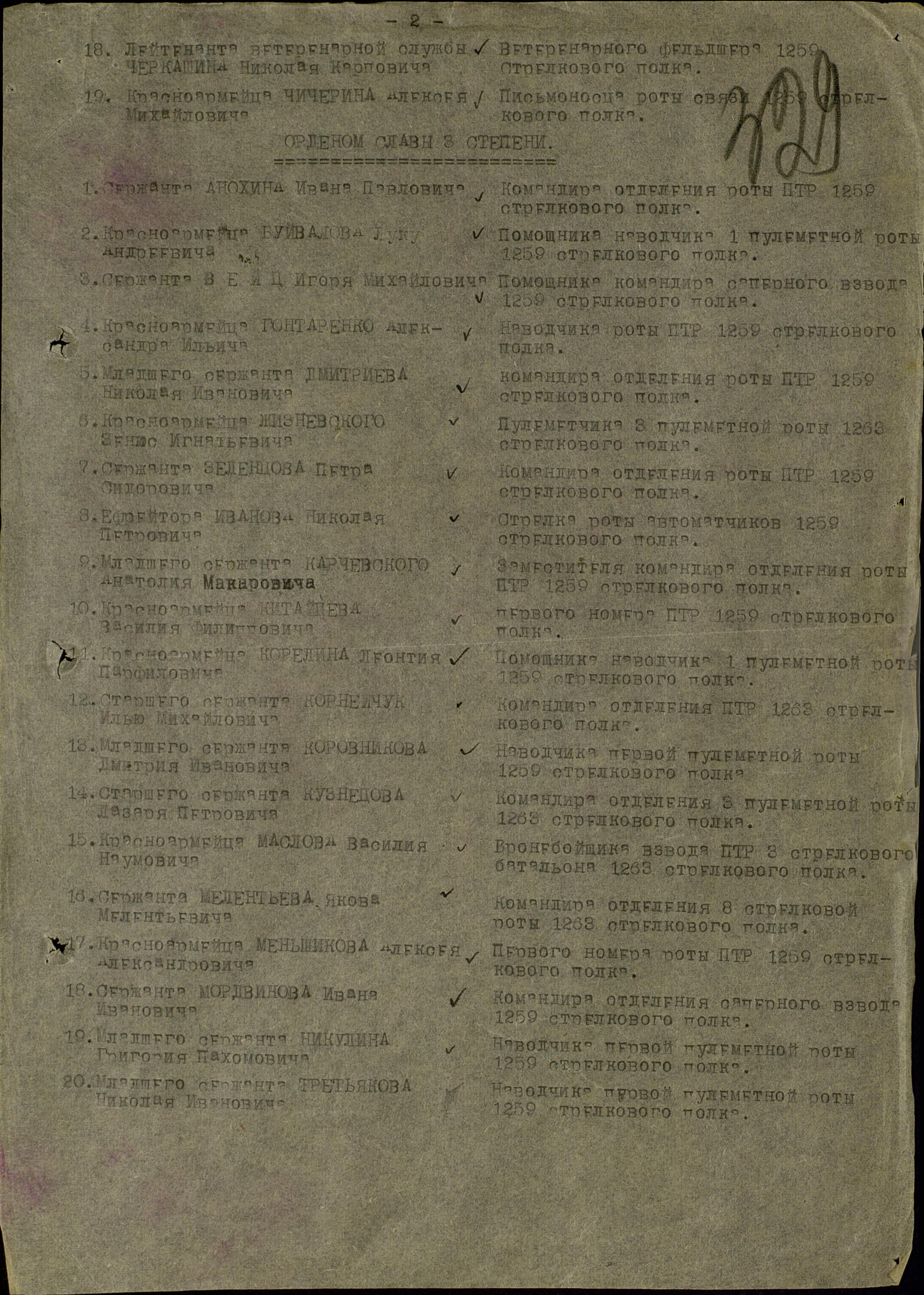 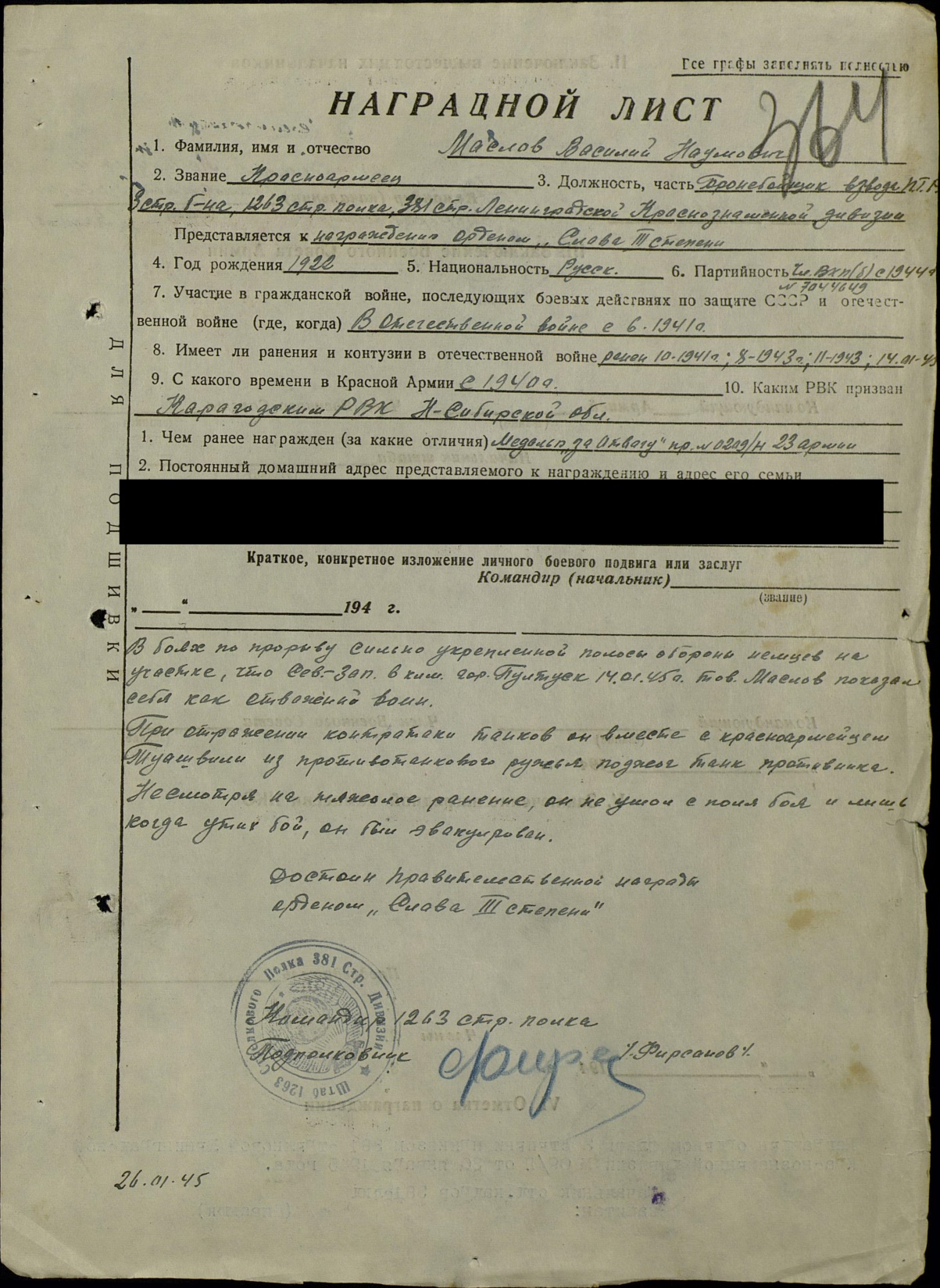 Туашвили Нове, 1922 г.р., красноармеец, Бронебойщик взвода ПТР
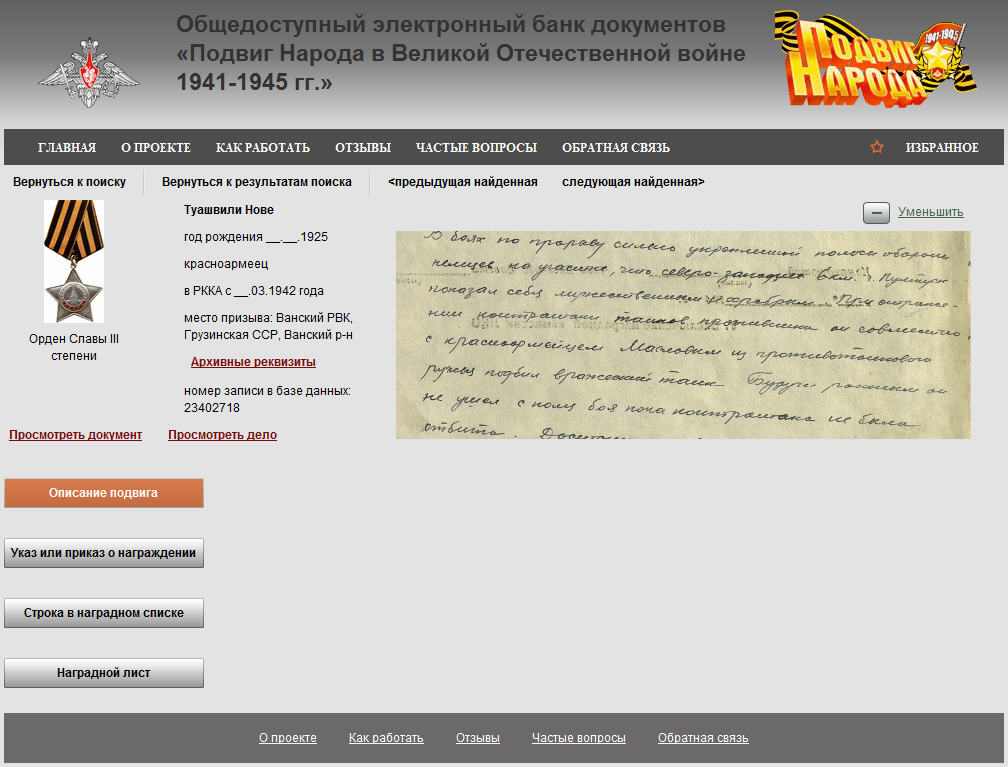 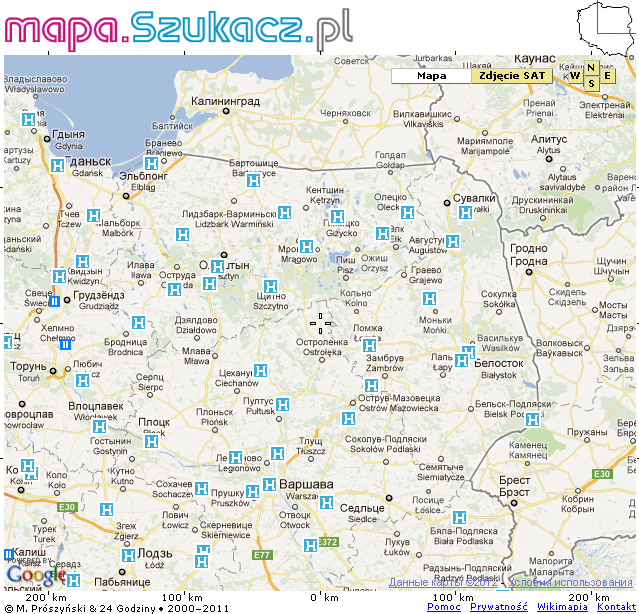 Пултуск (польск. Pułtusk) — 
город в Польше, входит в Мазовецкое воеводство, Пултуский повят. Имеет статус городско-сельской гмины. Занимает площадь 22,83 км². Население 19 229 человек (на 2006 год).
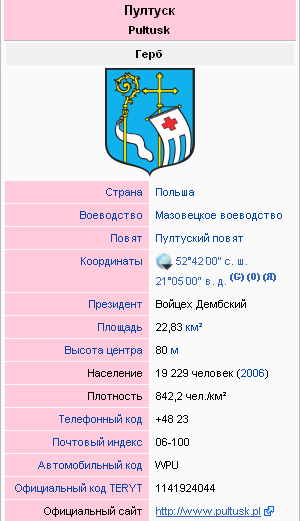 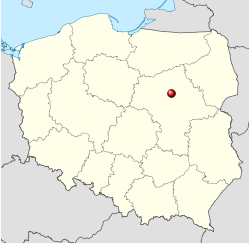 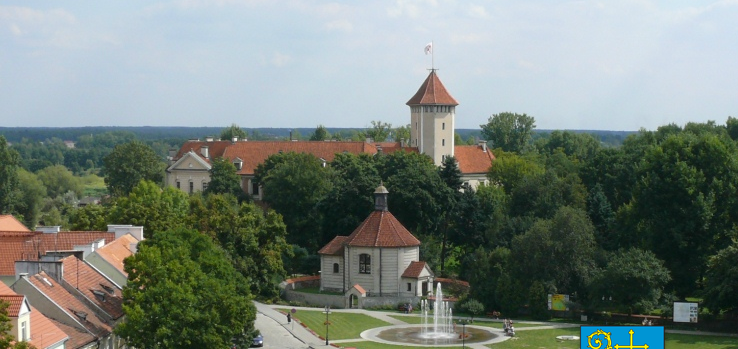 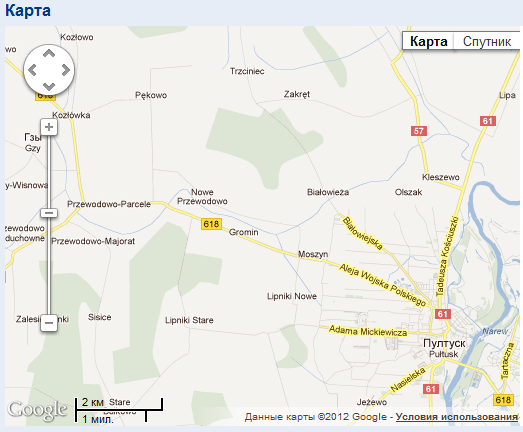 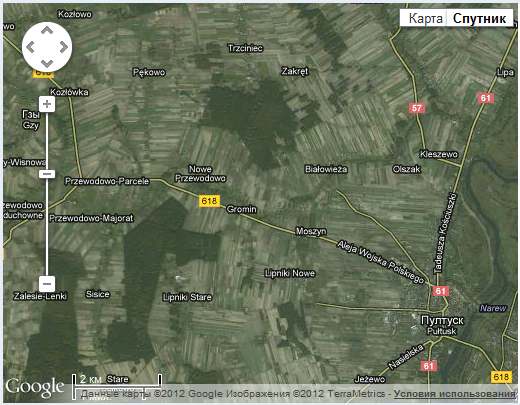 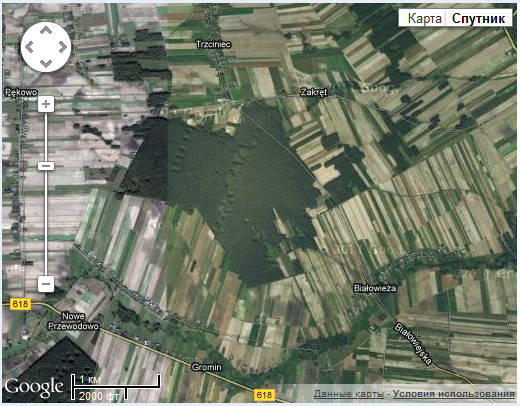 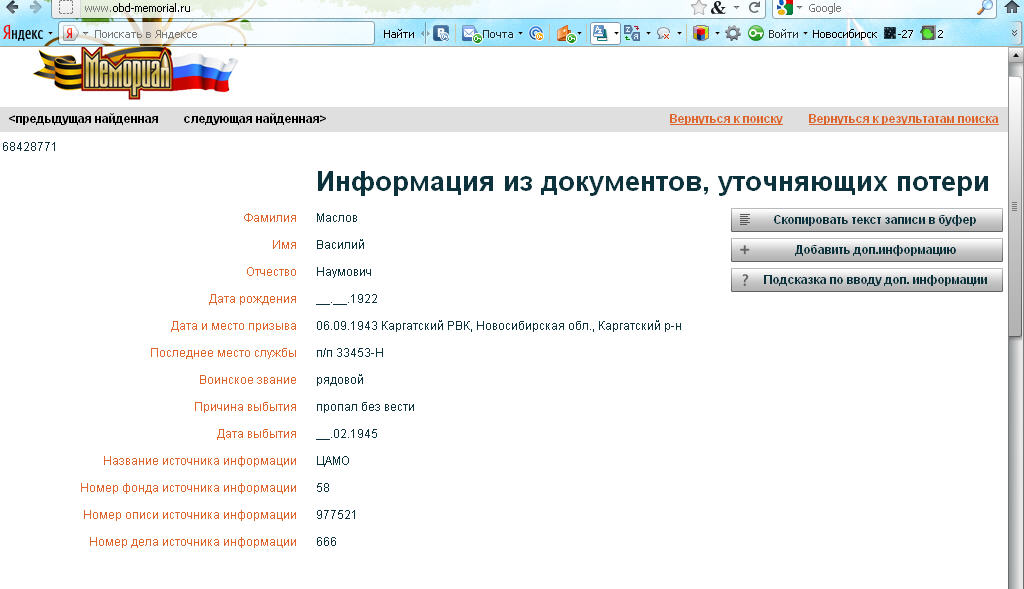 ВОПРОС: Попал ли Маслов Василий Наумович в госпиталь..?
Мемориал Пултуск / Клешево 
( Pułtusk - бывшее Цехановское воеводство )
Пултуск (польск. Pułtusk) — город в Польше, входит в Мазовецкое воеводство, Пултуский повят. Имеет статус городско-сельской гмины. Kleszewo - село в гмине Пултуск,
 в 6 км к северу от Пултуск.

http://obd-memorial.ru/html/info.htm?id=262082006
http://www.sgvavia.ru/forum/205-2079-8
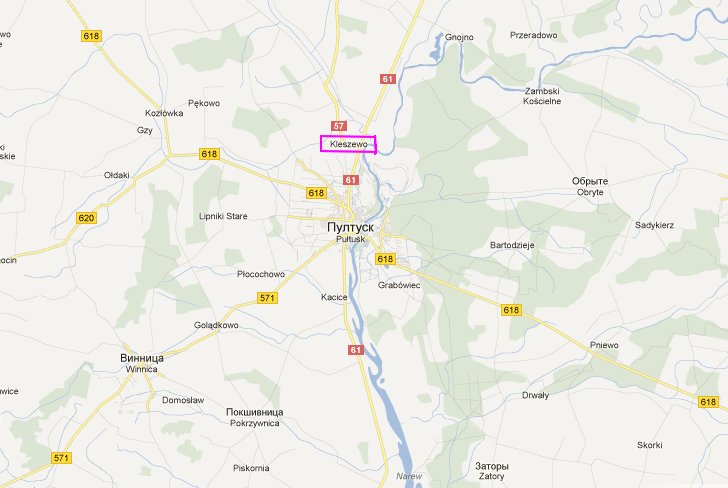 http://www.sgvavia.ru/forum/205-2079-1
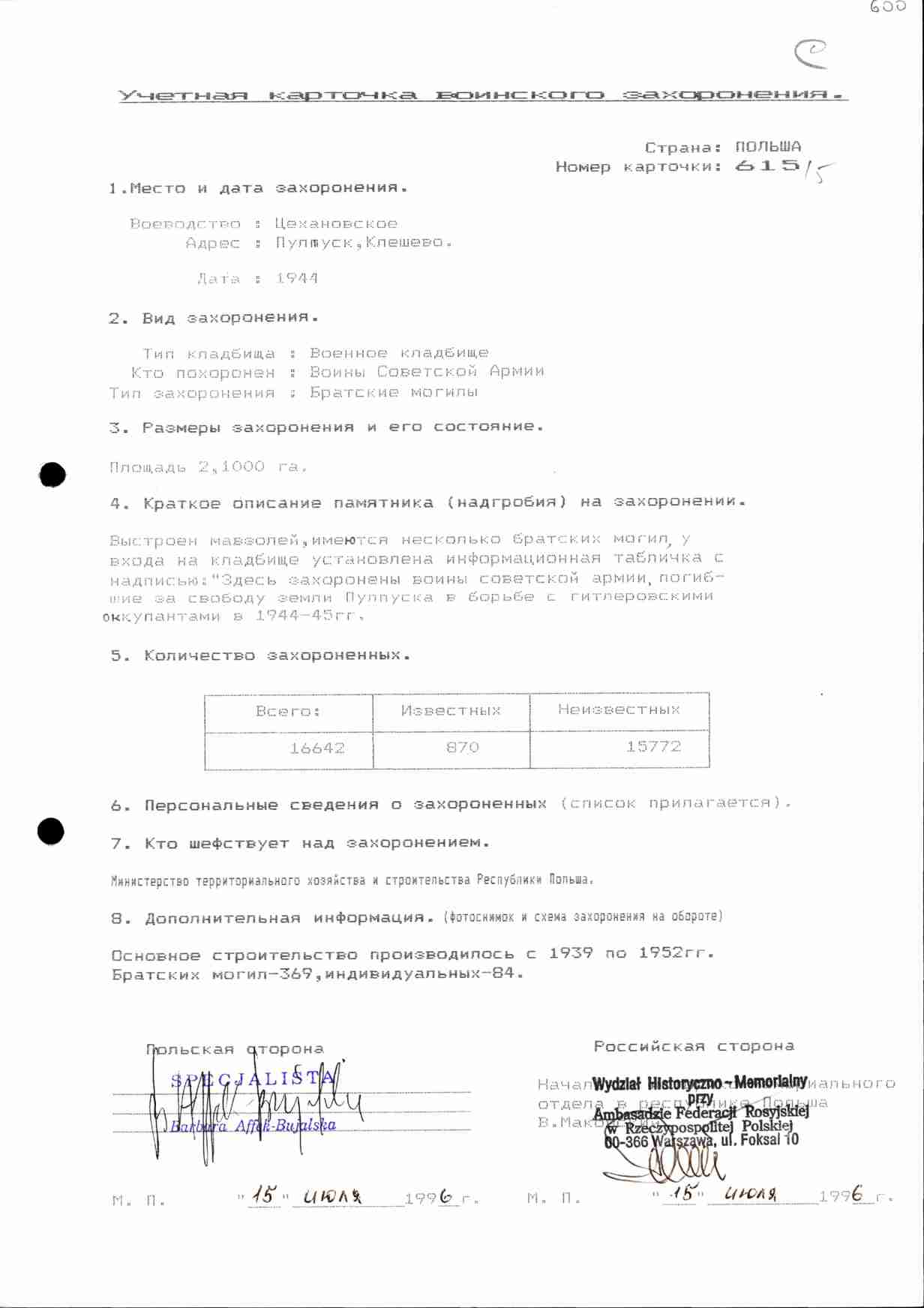 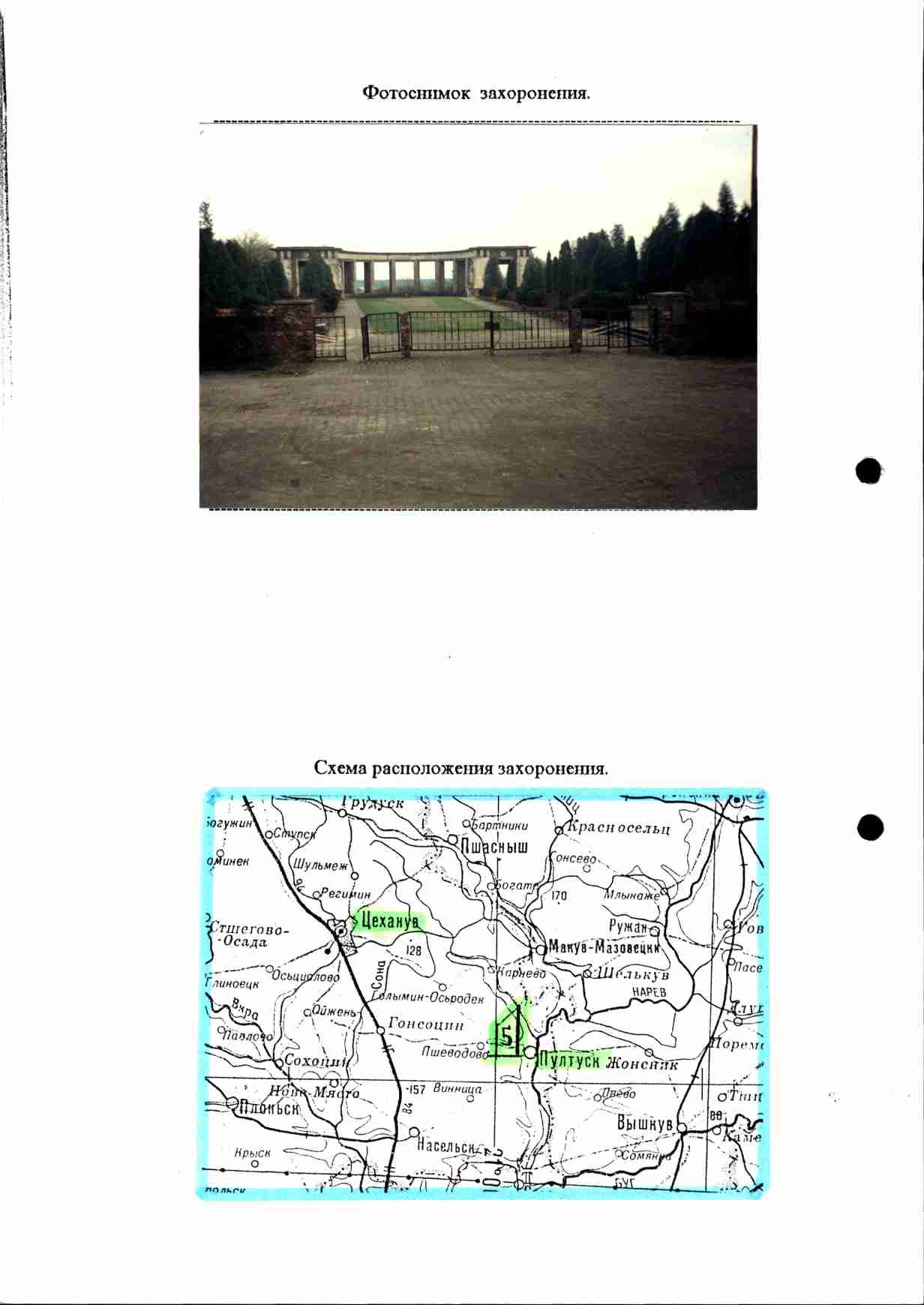 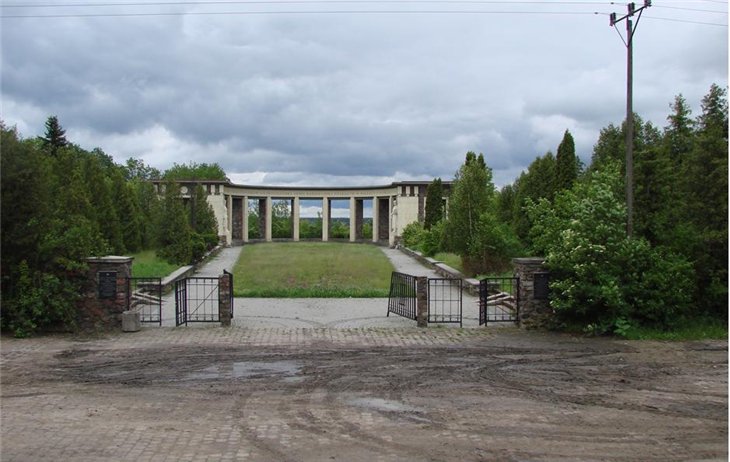 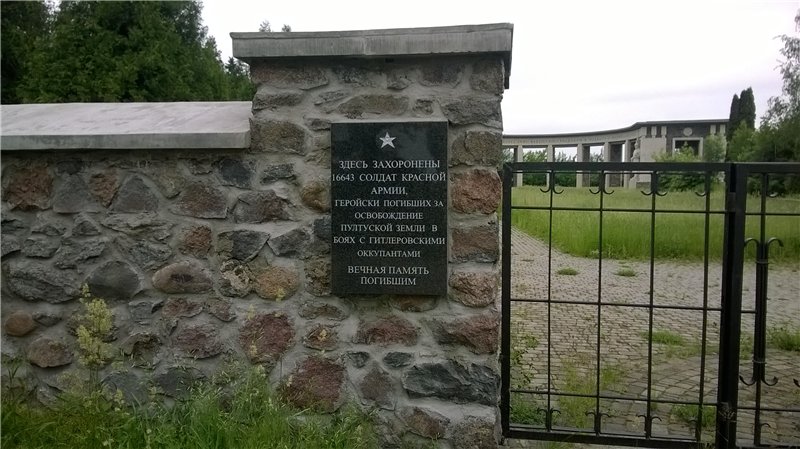 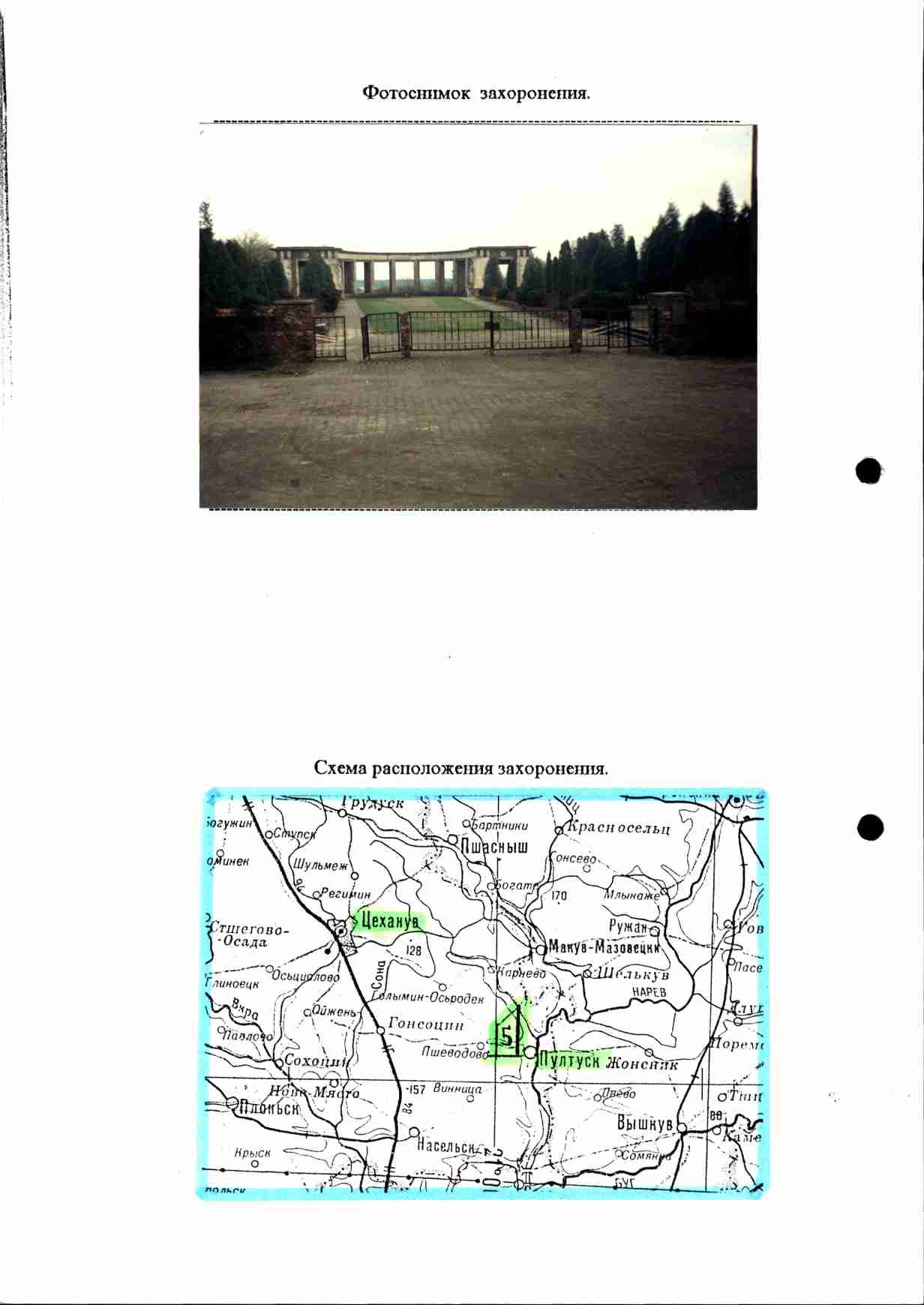 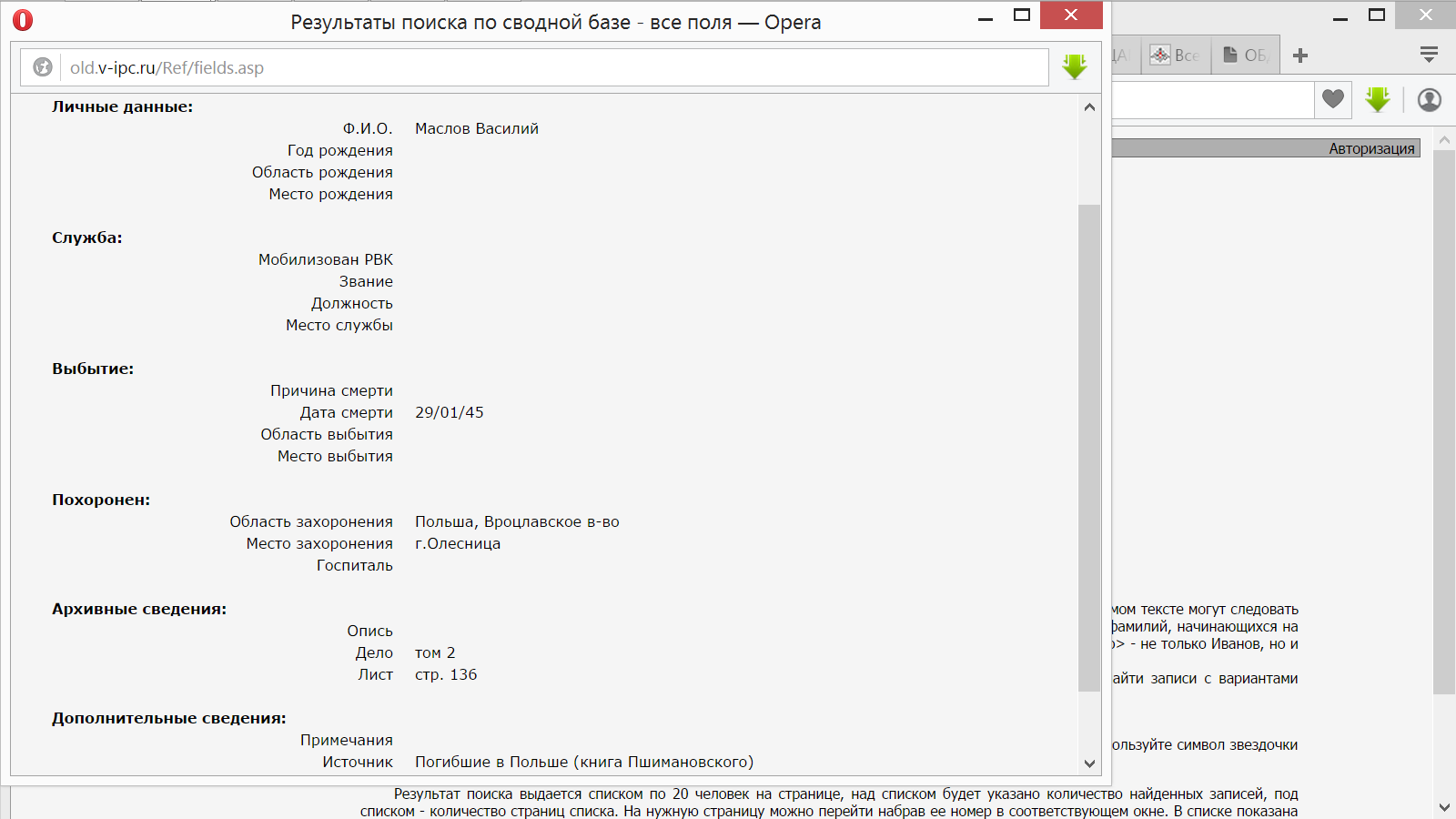 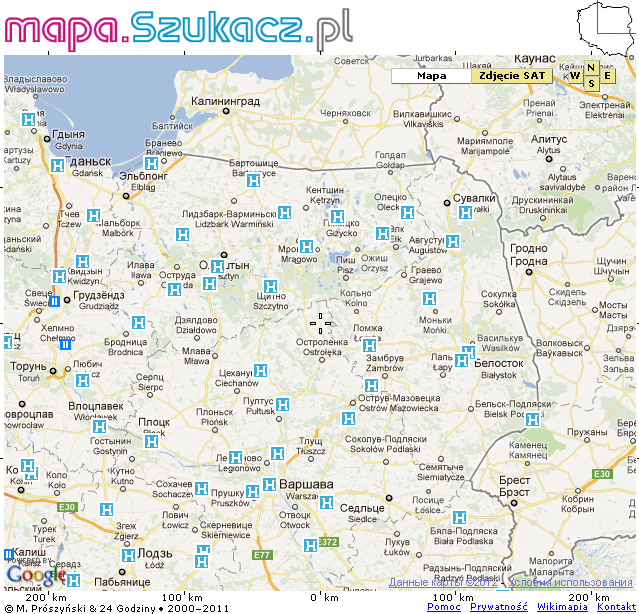 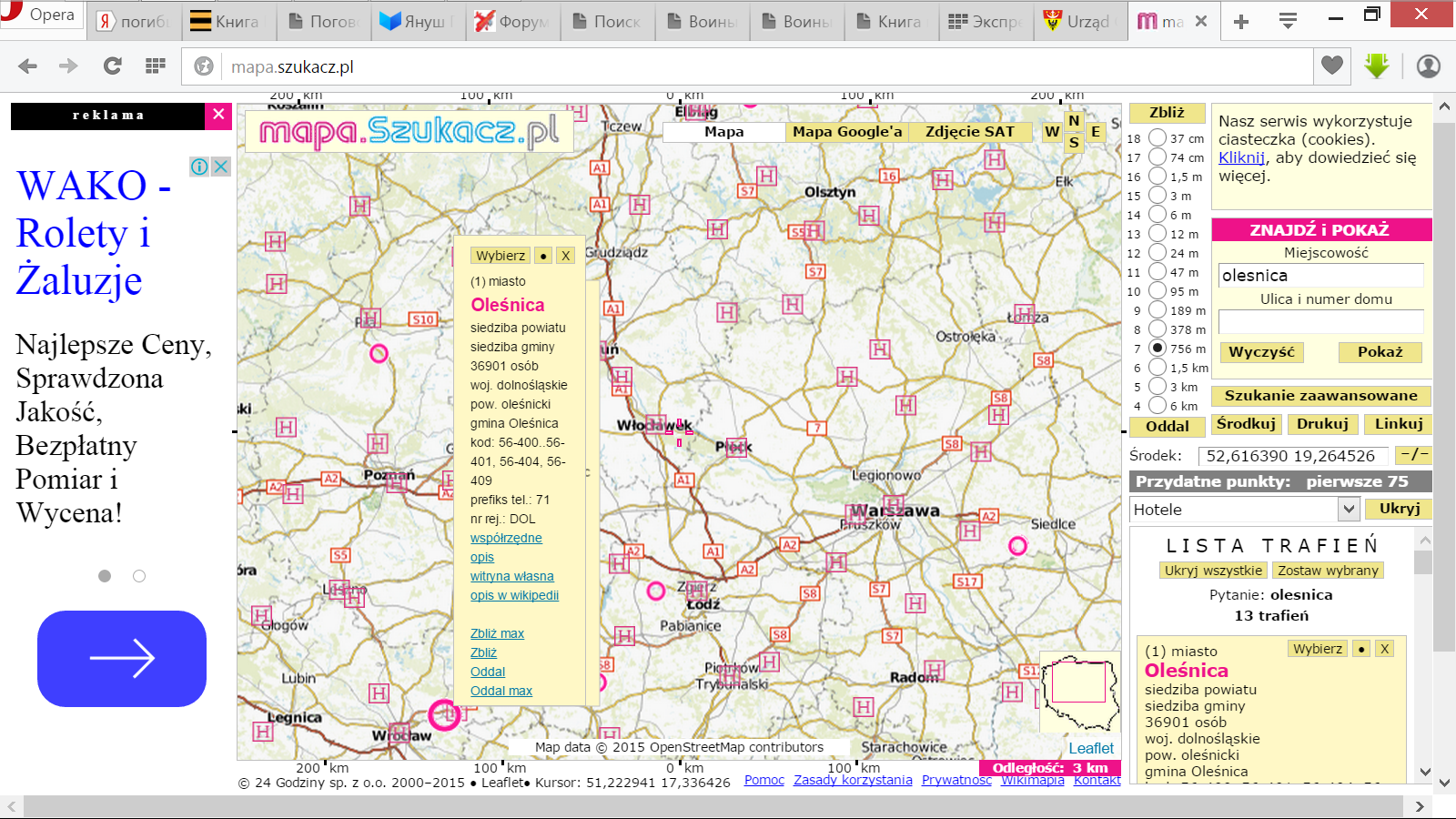 https://pamyat-naroda.ru/memorial/burial.php?id=86021635
Воспоминания Завершинского Александра Александровича

18.01.1945г. наша дивизия получила задание - наступать с юго-востока на север и северо-запад на город Эльбинг. 



ВОПРОС: Был ли там Маслов Василий Наумович после тяжелого ранения???
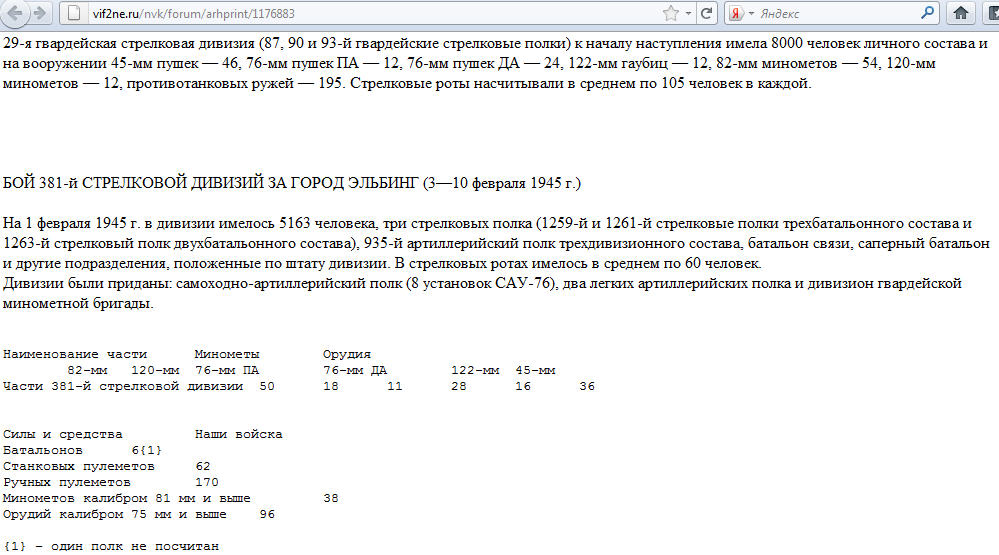 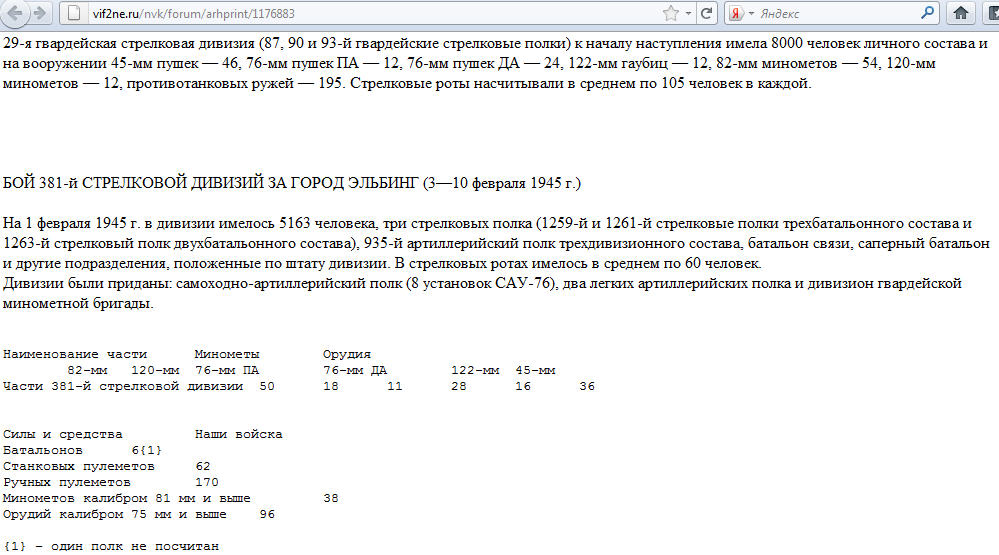 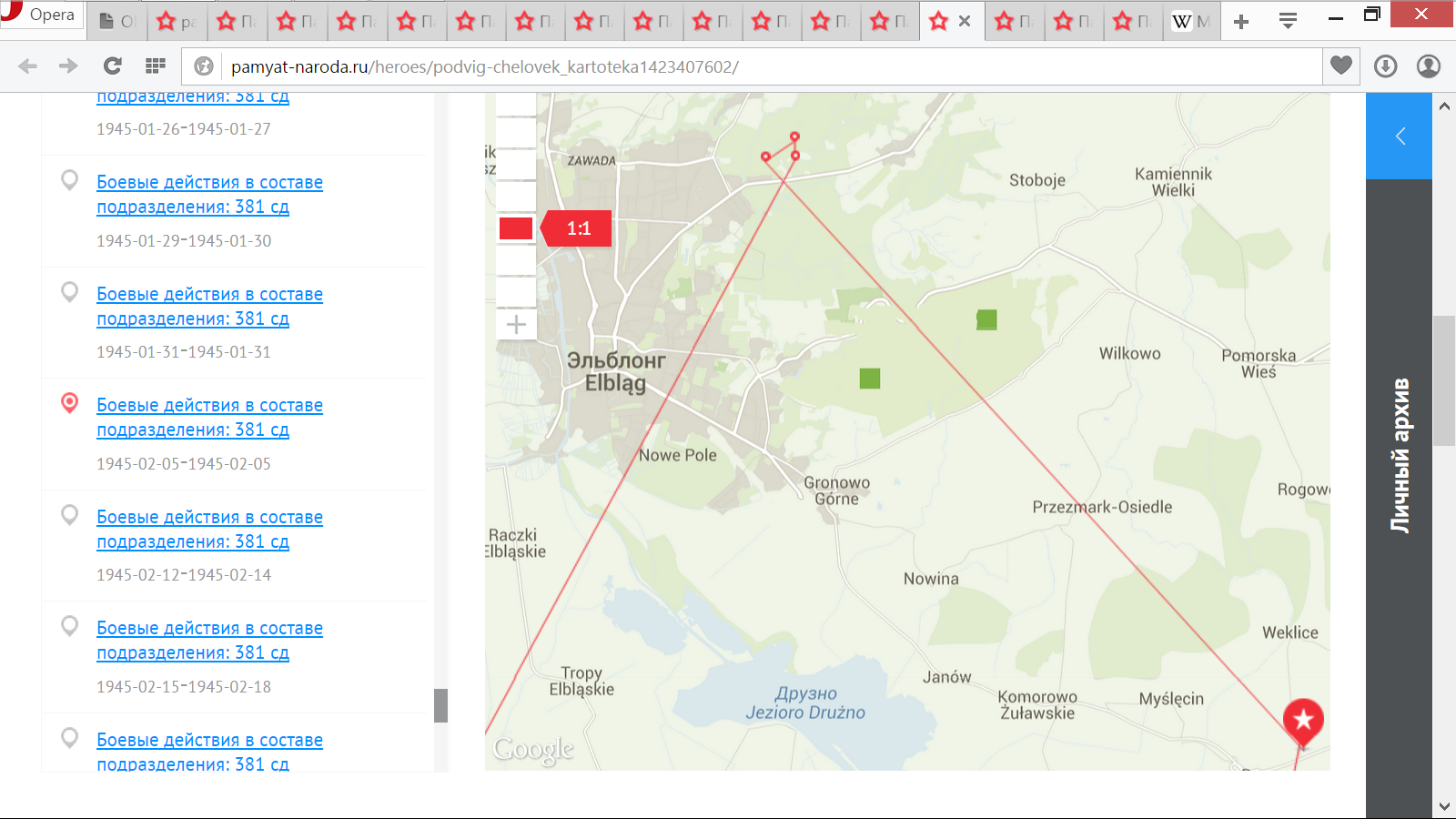 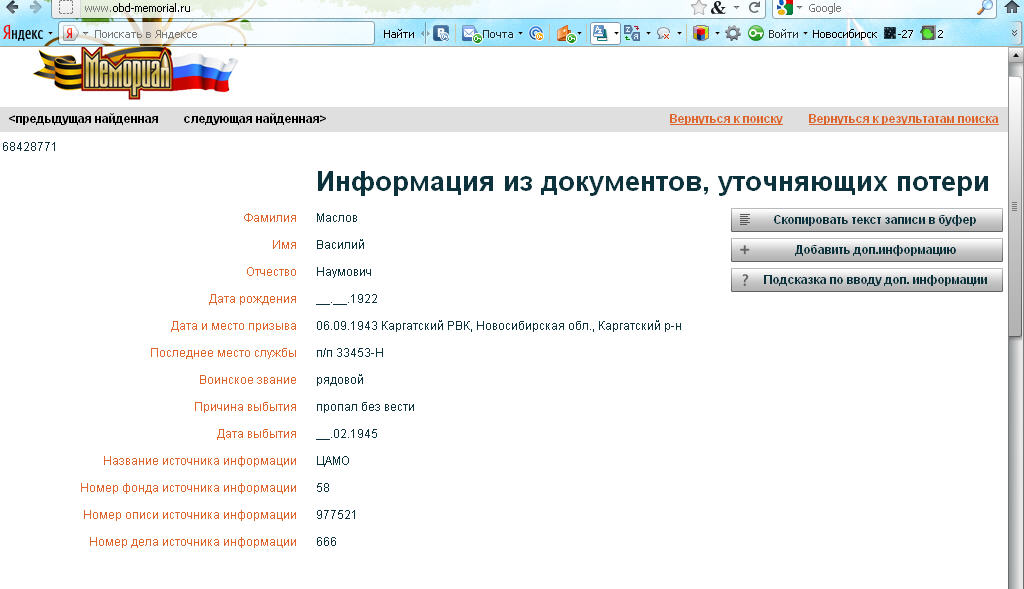 Совершив марш, дивизия сосредоточилась на подступах к городу Эльбинг. 31.01.1945г. дивизия наступала в направлении местечка Фогельзам на подступах к городу Эльбинг. Был сильнейший туман, вся тяжесть прорыва легла на пехоту, дивизия понесла большие потери в живой силе и технике и, продвинувшись только на 1,5-2 км, войска дивизии были вынуждены совершить обходный маневр. 

К 6 часам утра 3.02.1945г. сосредоточилась в районе северо-восточнее г. Эльбинга (Древсхор) с готовностью на рассвете атаковать противника и на его плечах ворваться в город Эльбинг. По-прежнему поле боя скрывал густой туман, противник не выдержал и начал отход в южном направлении города. 

Занимая дом за домом, личный состав 1263-го стрелкового полка медленно продвигался вперед, но под сильным огнем пулеметов, снайперов и танков вынужден был остановиться у 181 квартала города. 

В этих боях был тяжело ранен мой однополчанин и товарищ, командир пулеметной роты лейтенант Земцов. 6.02.1945г. - командир 2-го стрелкового батальона 1263 стрелкового полка капитан Удовиченко. 11.02.1945г. с боями вышли к реке Эльбинг и тем самым подавили сопротивление очагов противника. В этих боях пал смертью храбрых командир 1-го стрелкового батальона 1263 стрелкового полка капитан Рудик.
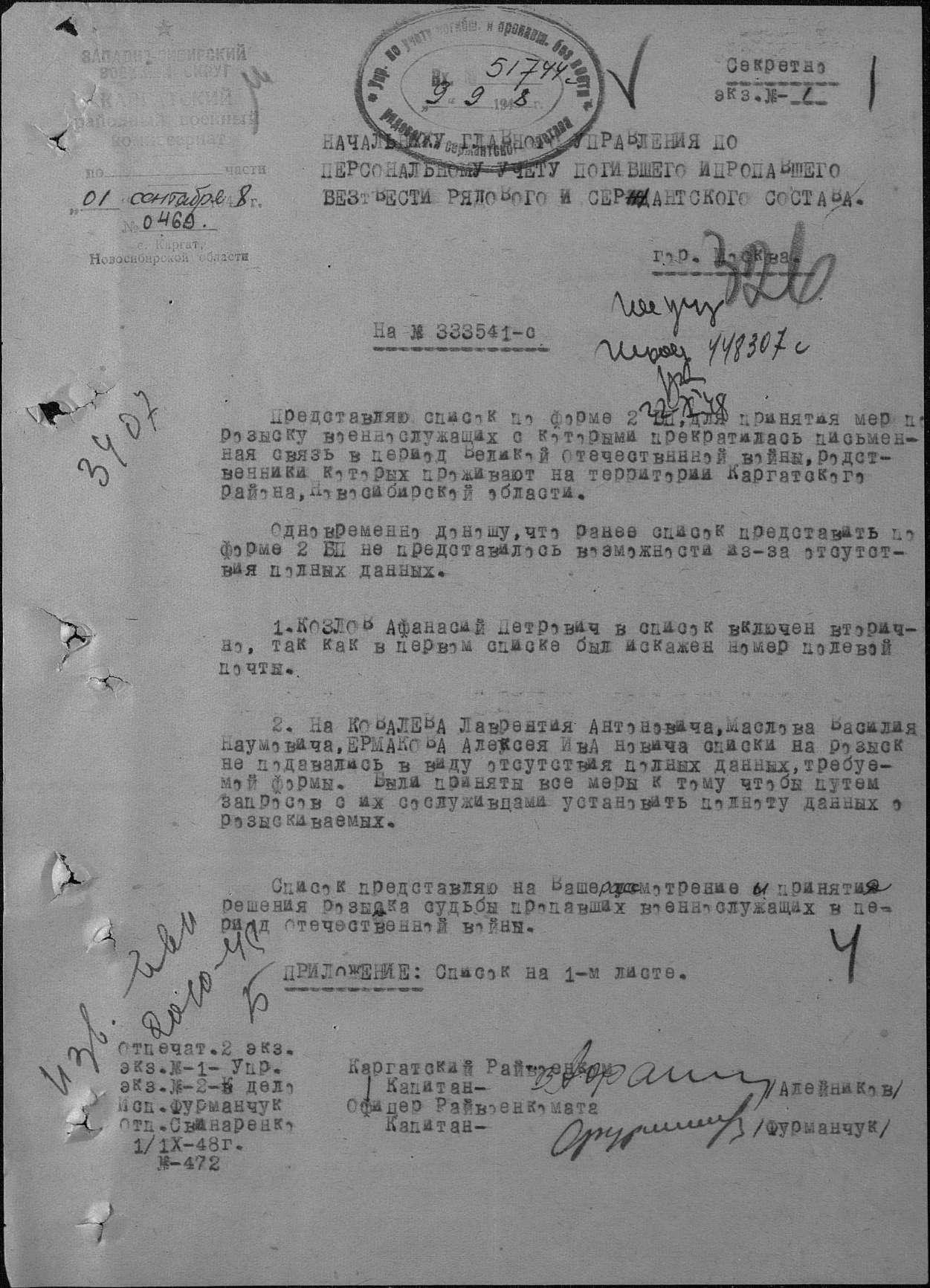 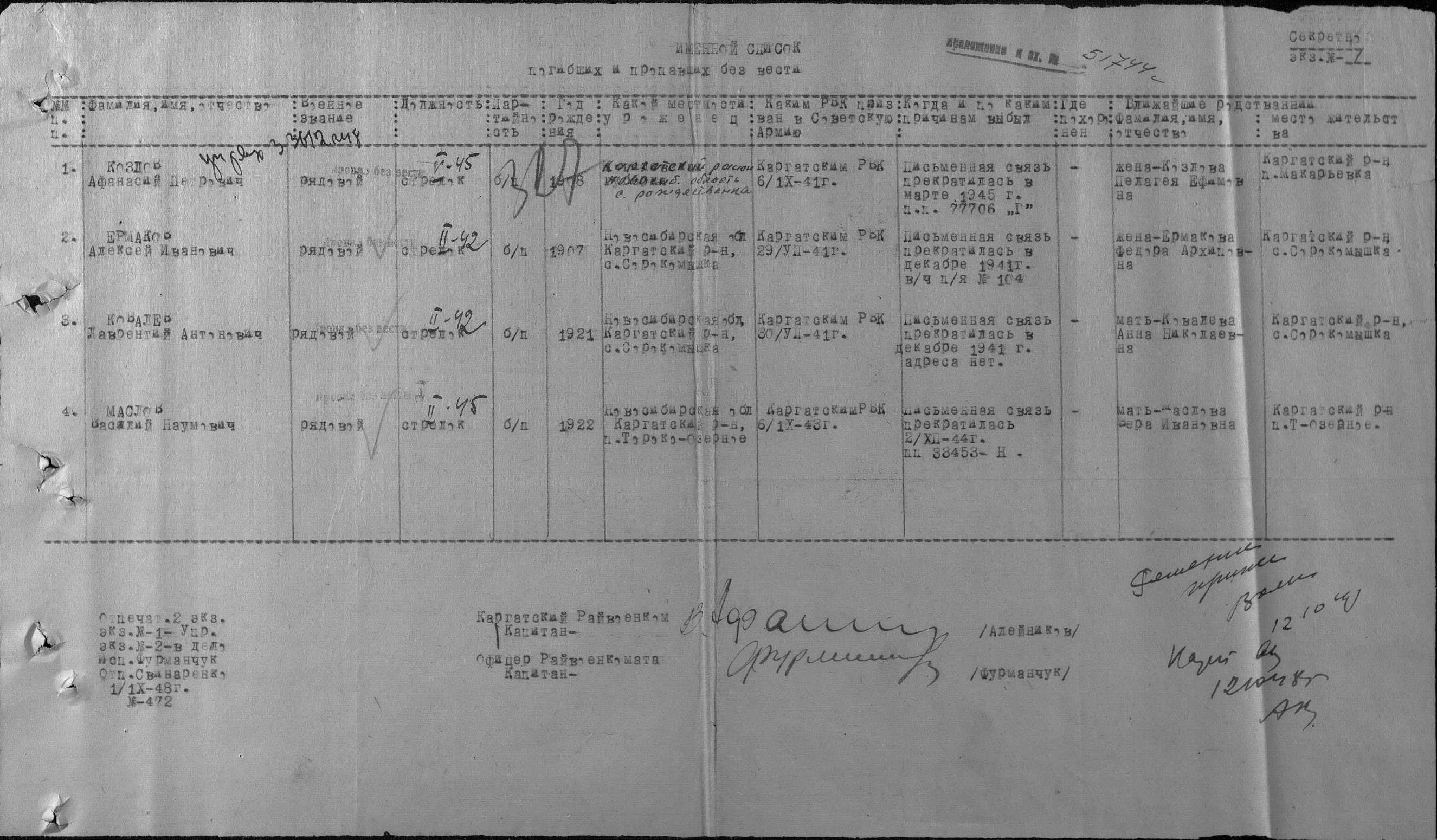 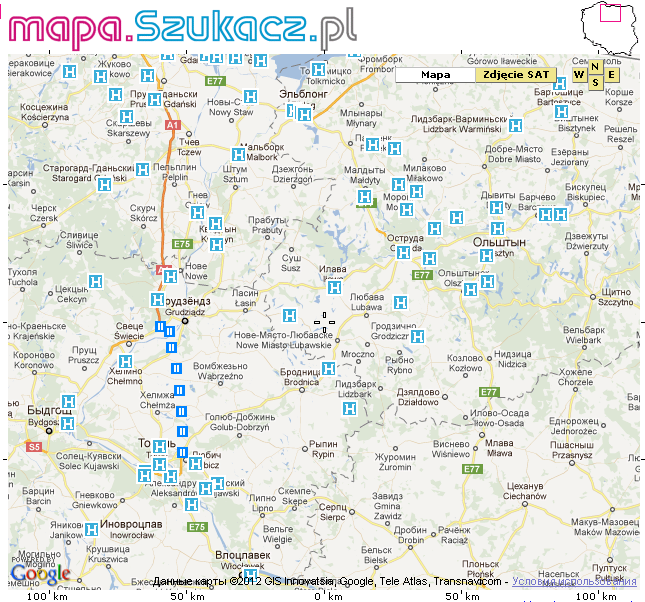 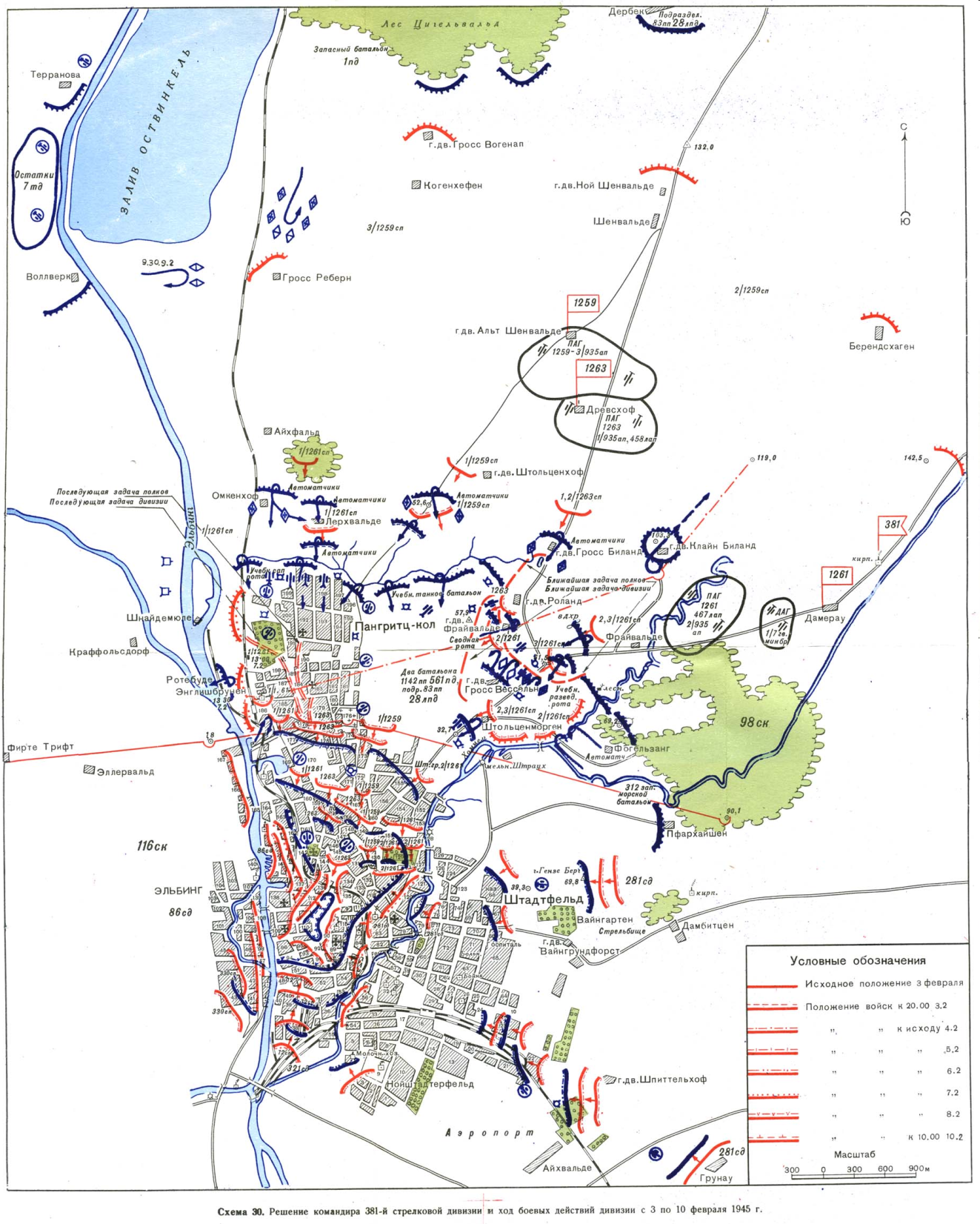 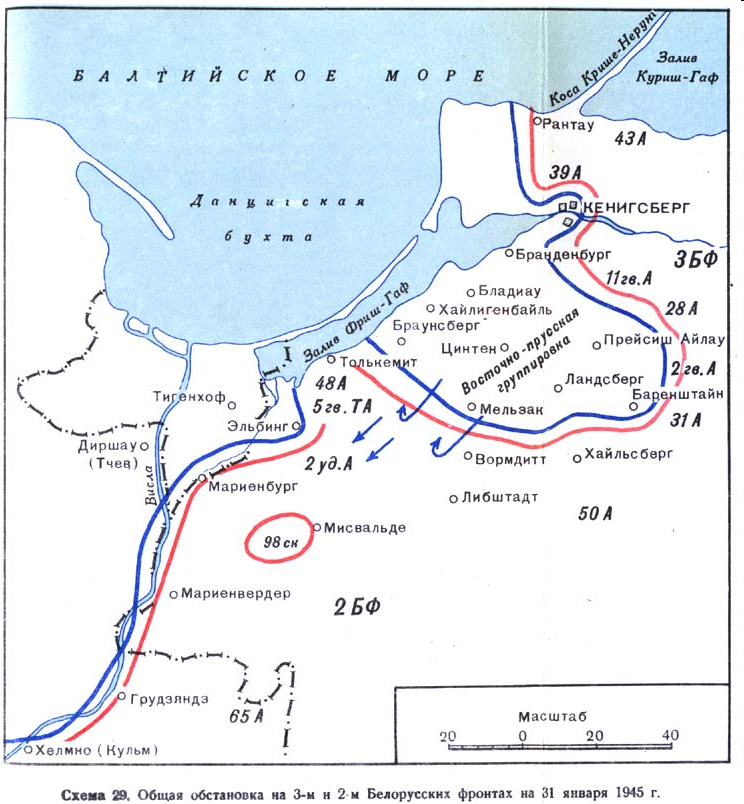 http://www.niepoprawni.pl/blog/41/warto-przeczytac-11
http://tomaszstezala.pl/index.php?option=com_content&view=category&id=41&Itemid=97
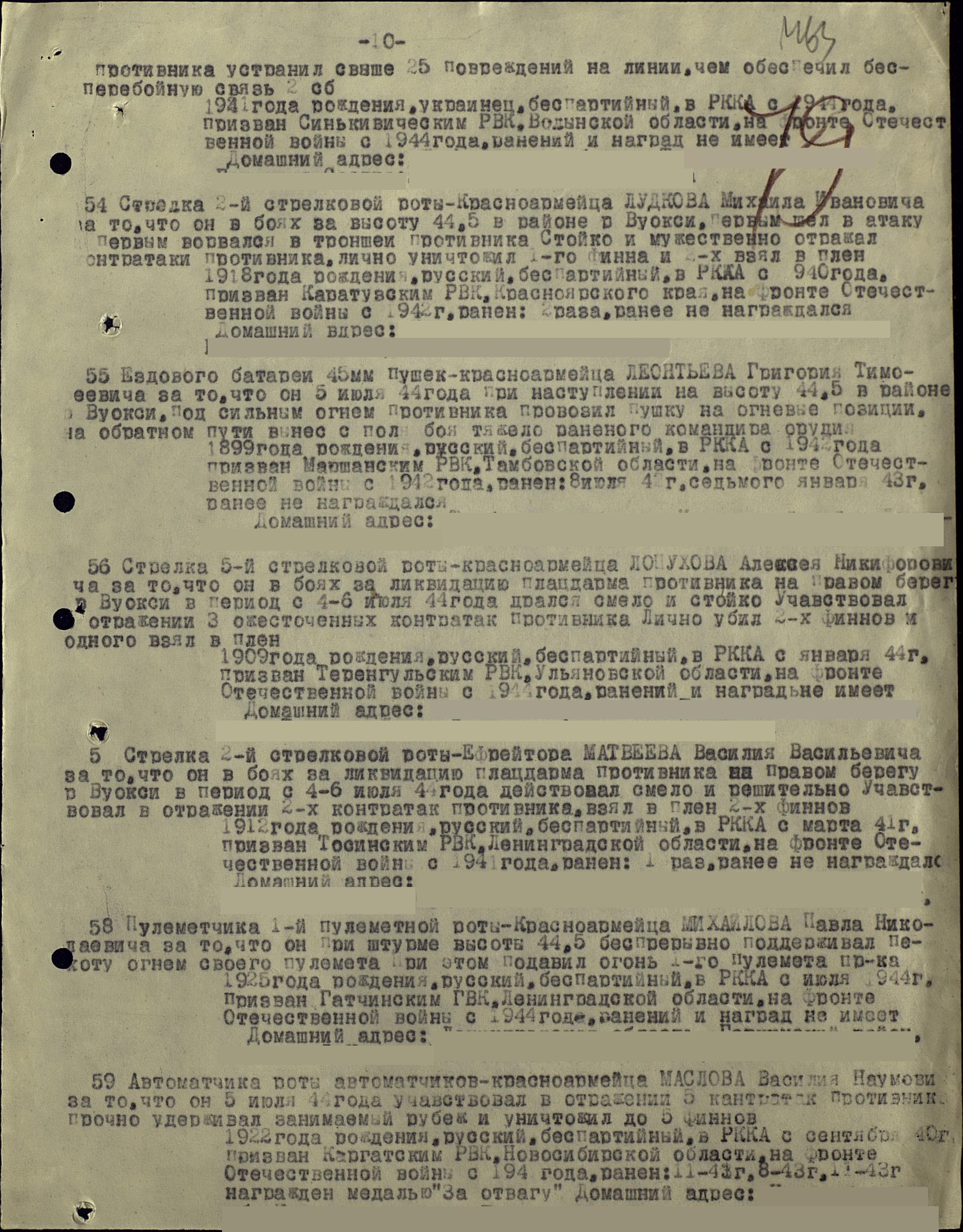 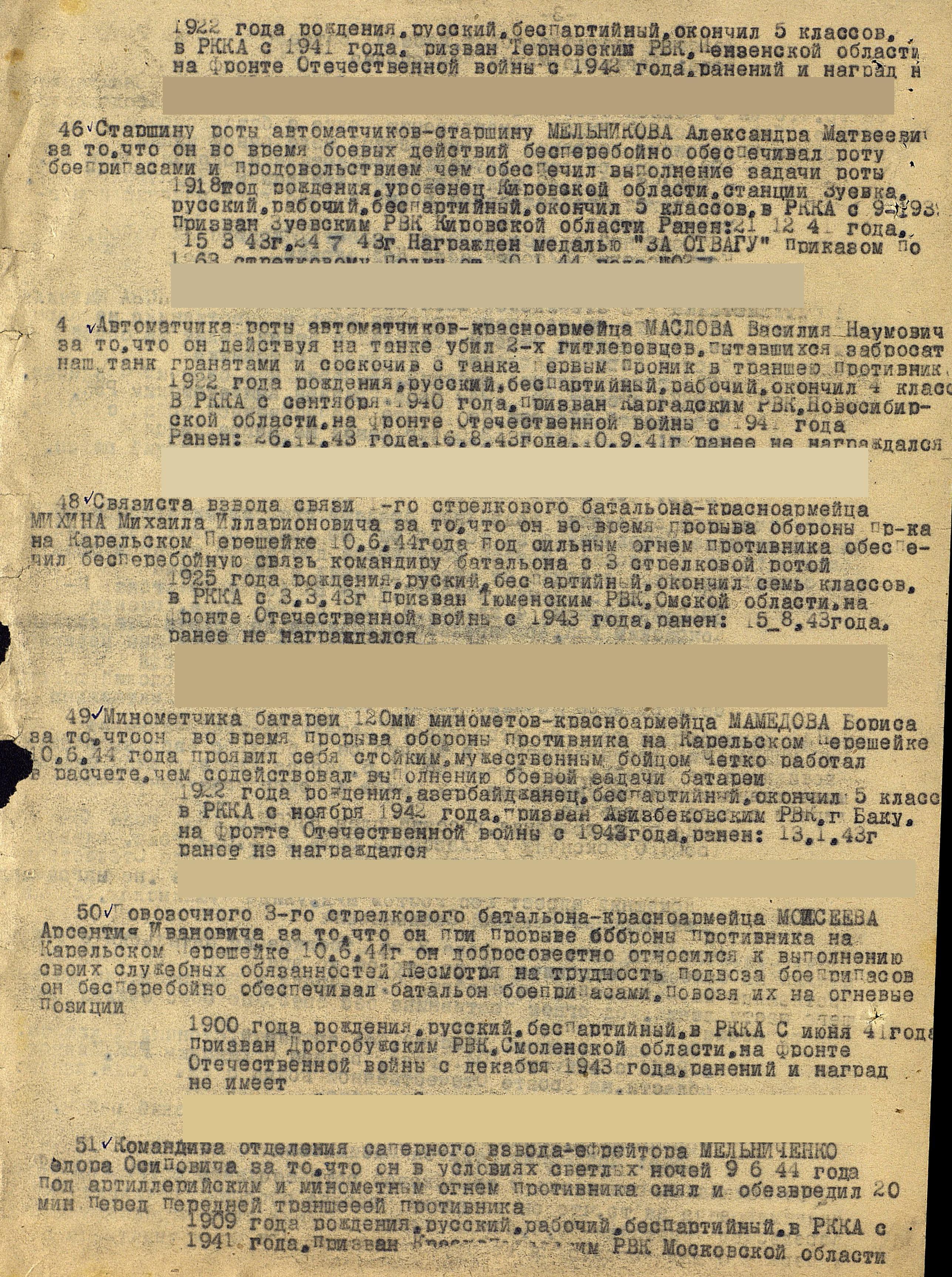 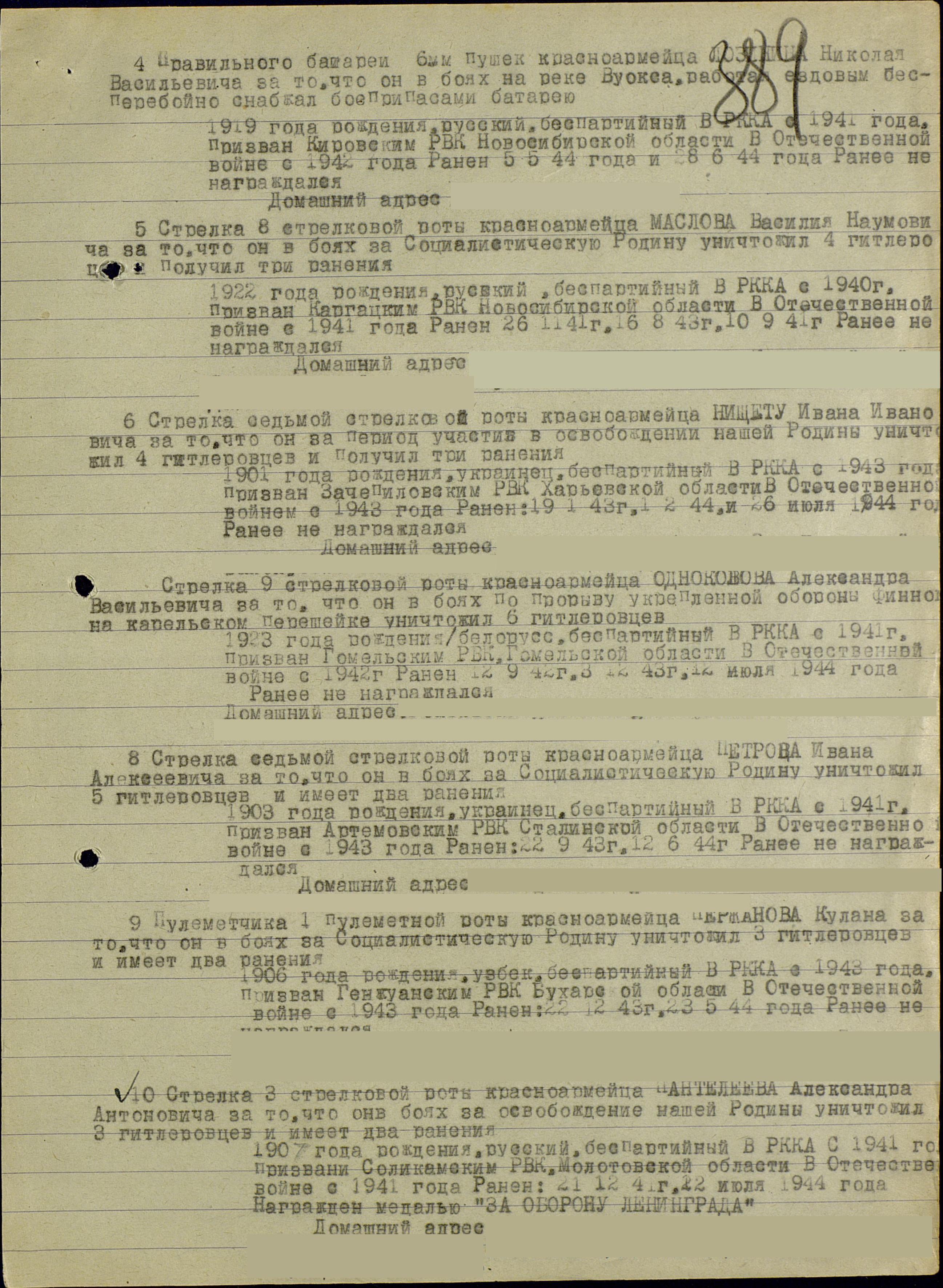 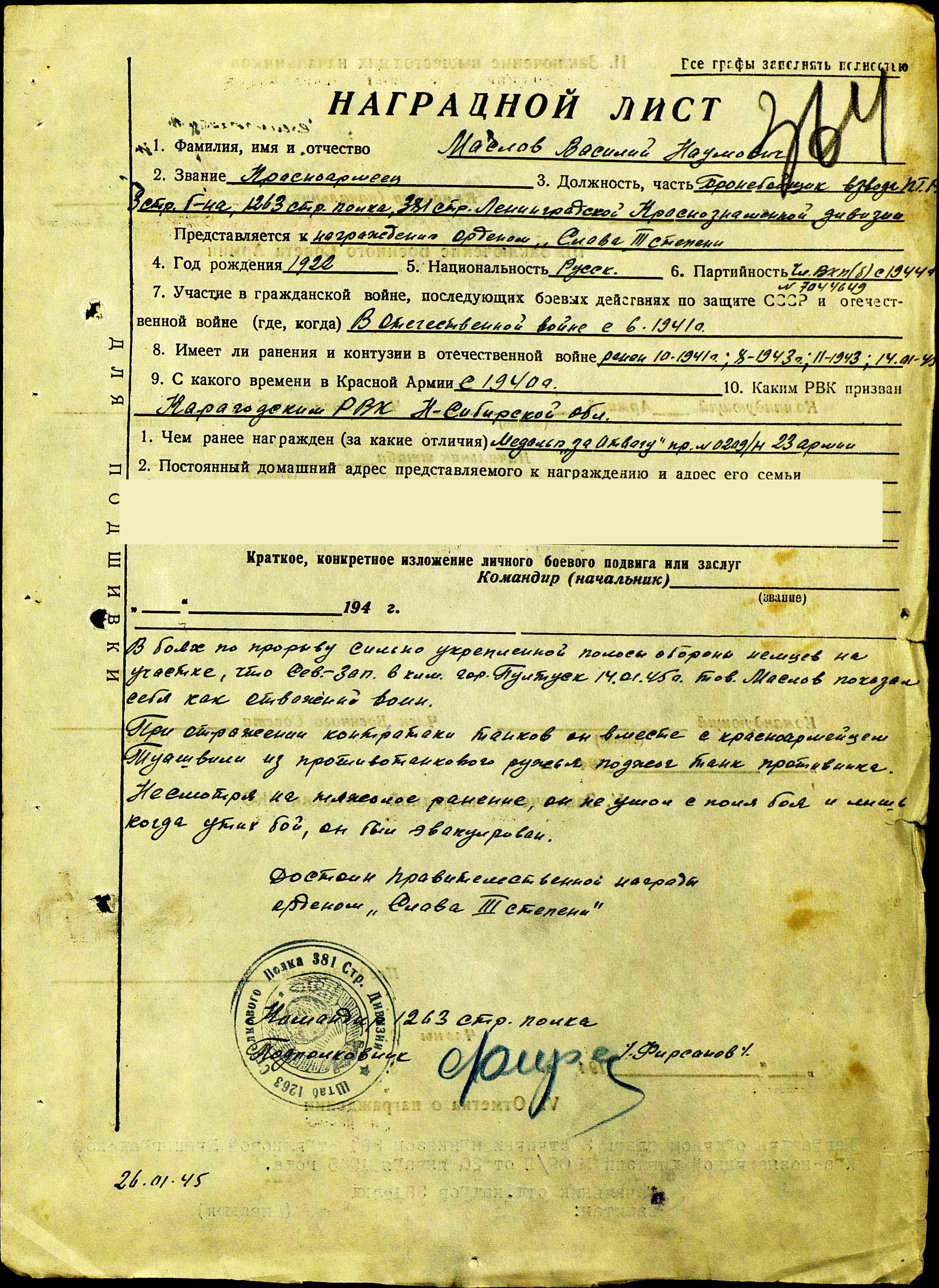